SAB Elleparken
Informationsmøde vedr. Helhedsplan
12.03.2024
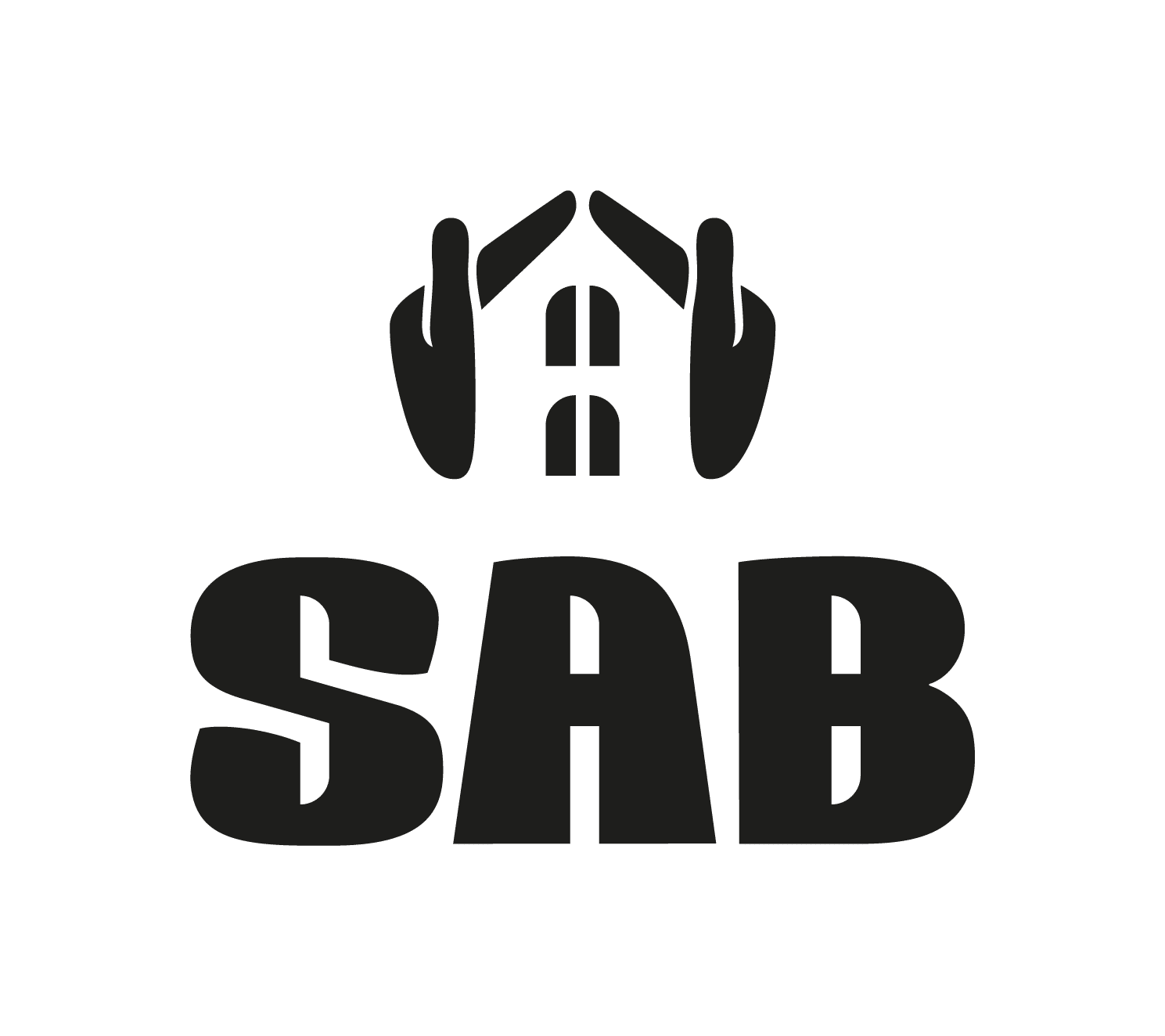 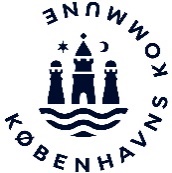 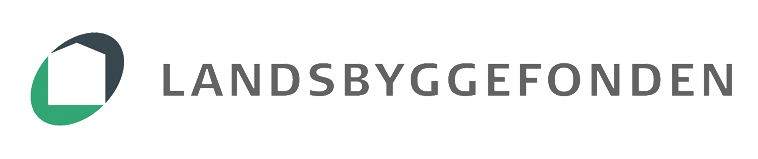 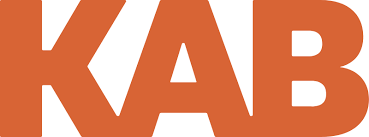 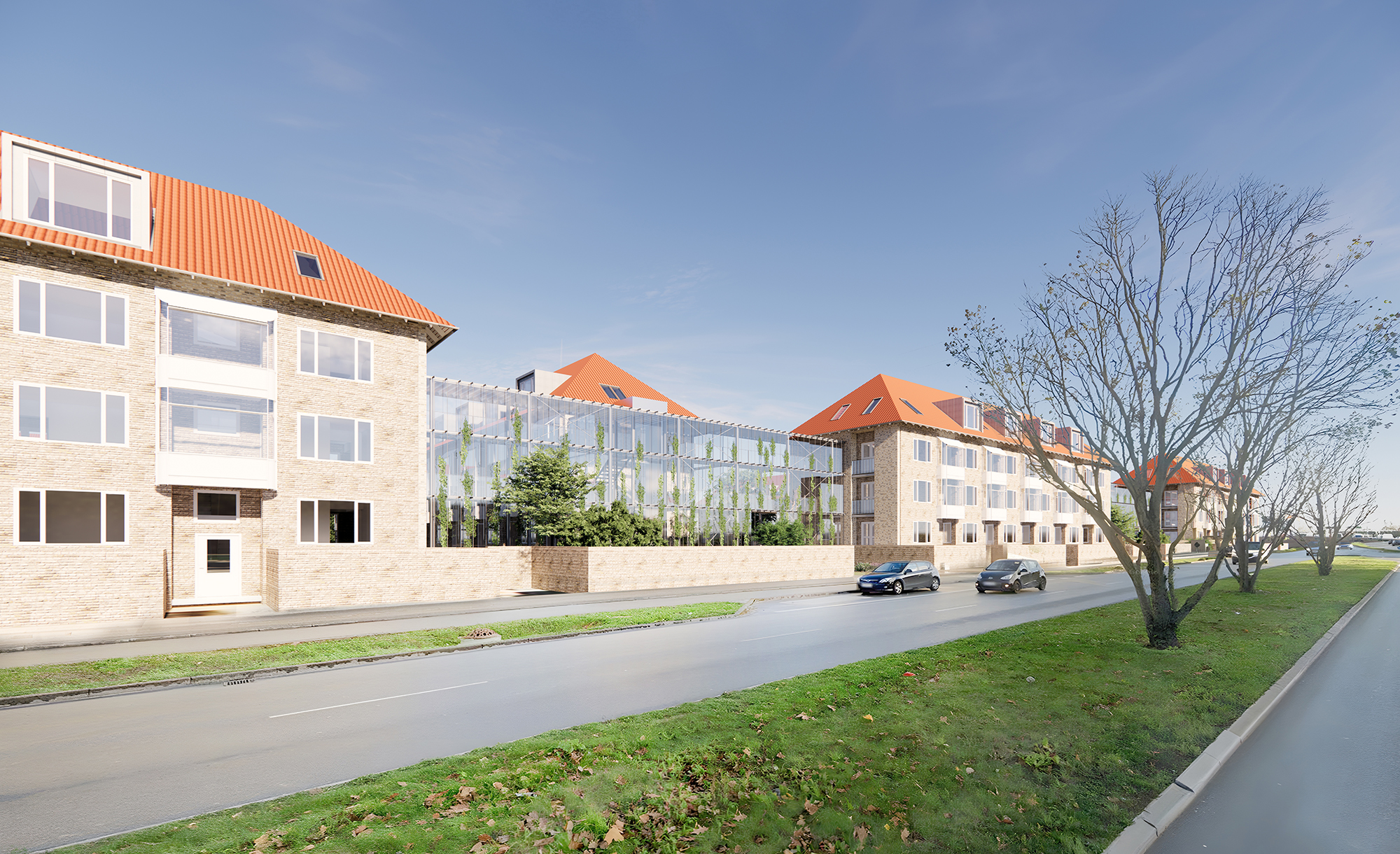 VELKOMMEN
Deltager for informationsmødet
Louise Lind, Kundechef KAB
Michael Lund, Driftschef KAB
Peter Stagaard, seniorprojektleder KAB
Kristine Solkær Buskov, genhusningskonsulent KAB
Mille Holm, genhusningskonsulent KAB
Lars Lundsfryd Clement  Arkitekt, totalrådgiver, Rørbæk og Møller Arkitekter A/S
Per Harding, partner, Ingeniør, underrådgiver Lyngkilde
Mikkel Wulff Projektleder, Ingeniør, underrådgiver Lyngkilde
Dagsorden for møde:

Status på helhedsplanen

Arbejder indeholdt i helhedsplanen
     -Uden for boligen
     -Inden for boligen

Beboervalg i køkken og bad

Økonomi og Huslejestigning

Tidsplan

Genhusning

Film

Spørgsmål
Status på Helhedsplanen
Skema A afstemning december 2020
          - Etableringen af støjafskærmning  
          - Indeklima
          - Byggeskader generelt  

Totalrådgiver valgt juni 2021

Registrering af bygningsmassen og 
        konstruktioner i Elleparken
        samt udbud mat. 2021 til 2023  

Entreprenørtilbud okt. 2023

Projektet indeholder alt fra skema 
        A grundlaget

Økonomi afklaring i sammenarbejdede
        med Landsbyggefonden, Københavns 
        kommune og SAB er sket løbene 

        Indstilling af endelig tilbud til SAB
        februar 2024
Hvorfor Helhedsplanen
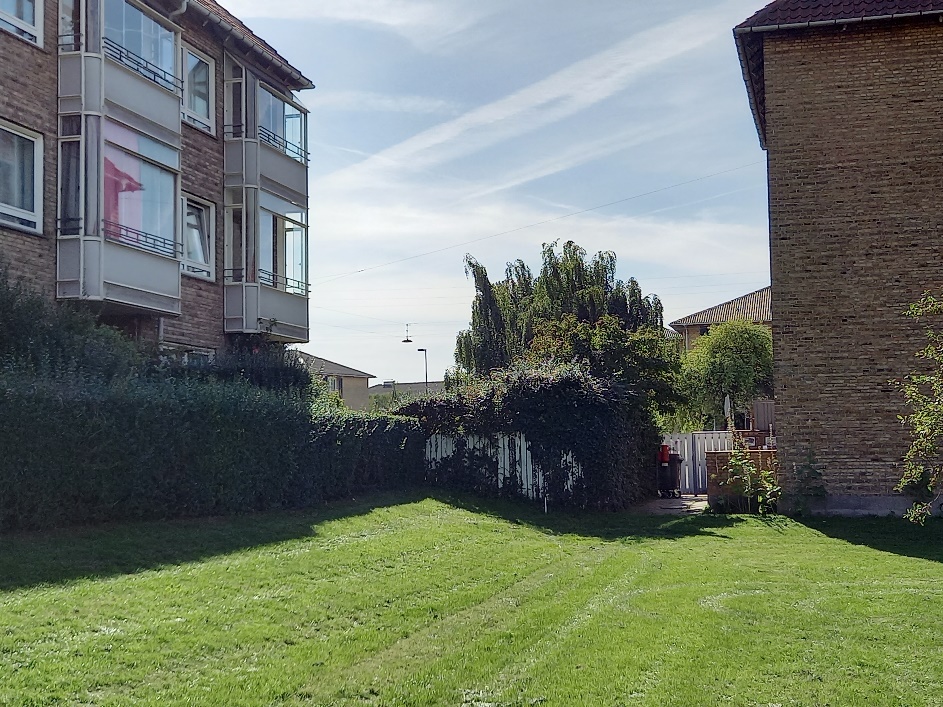 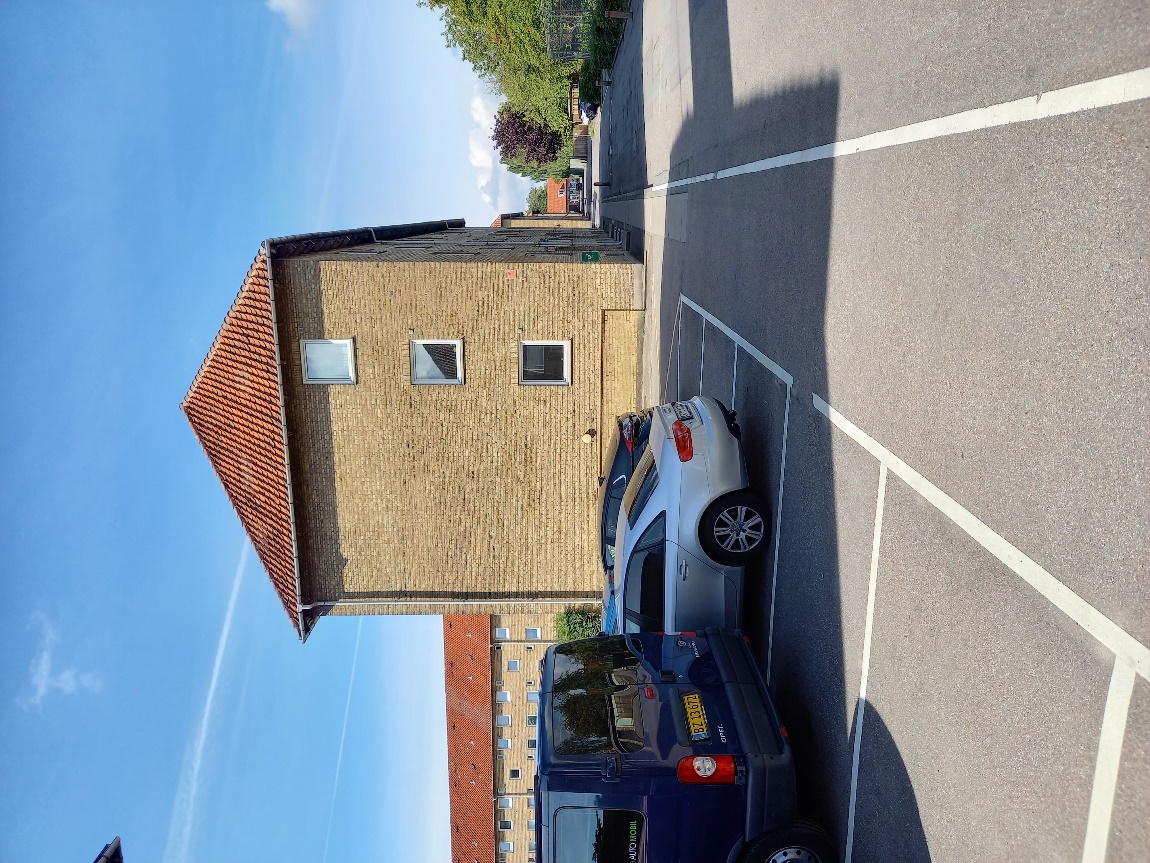 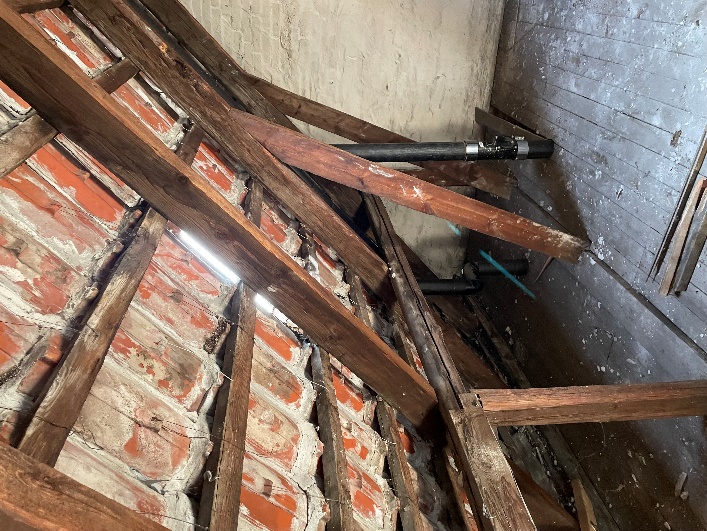 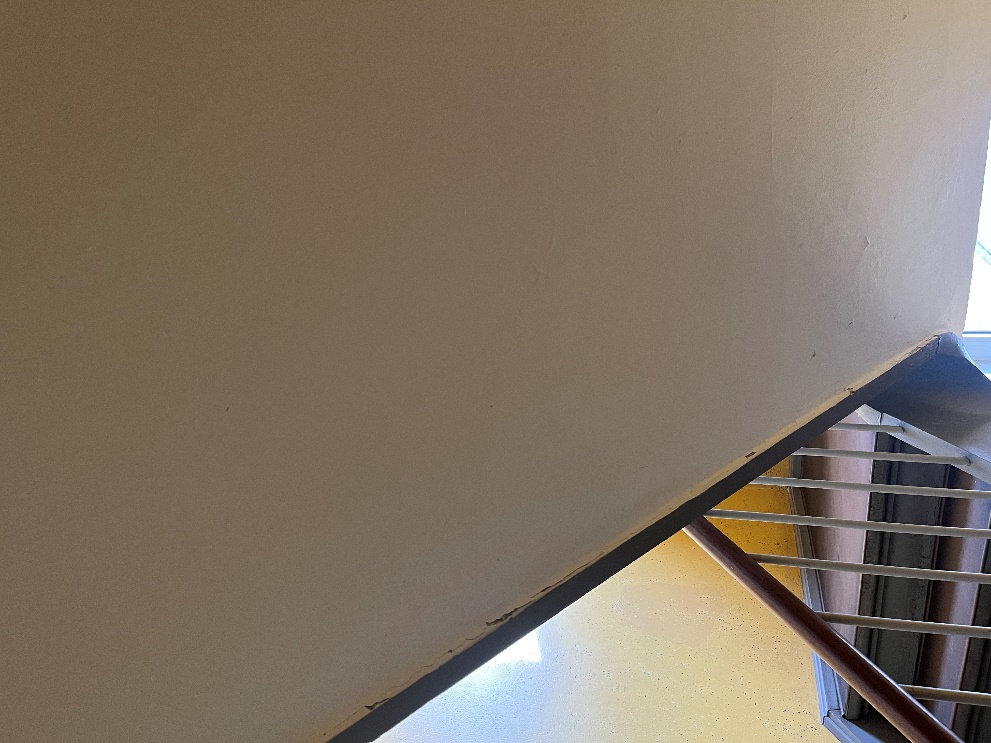 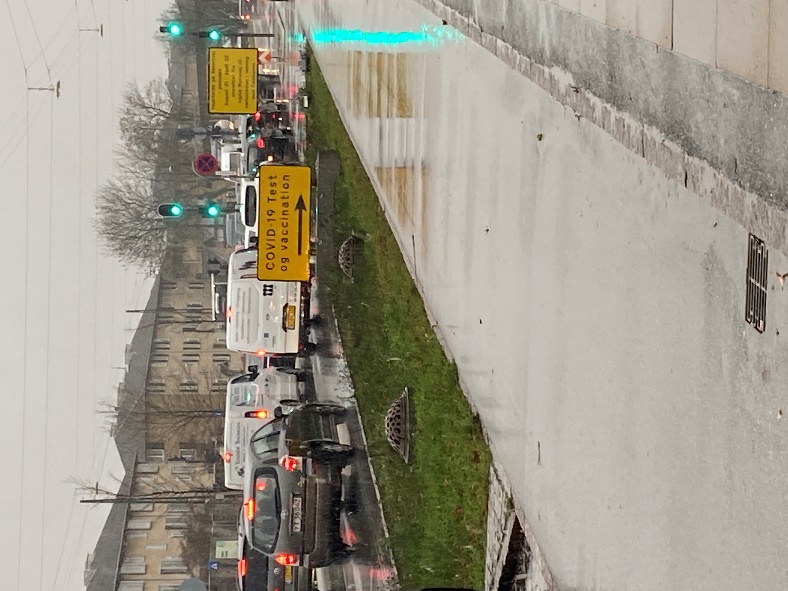 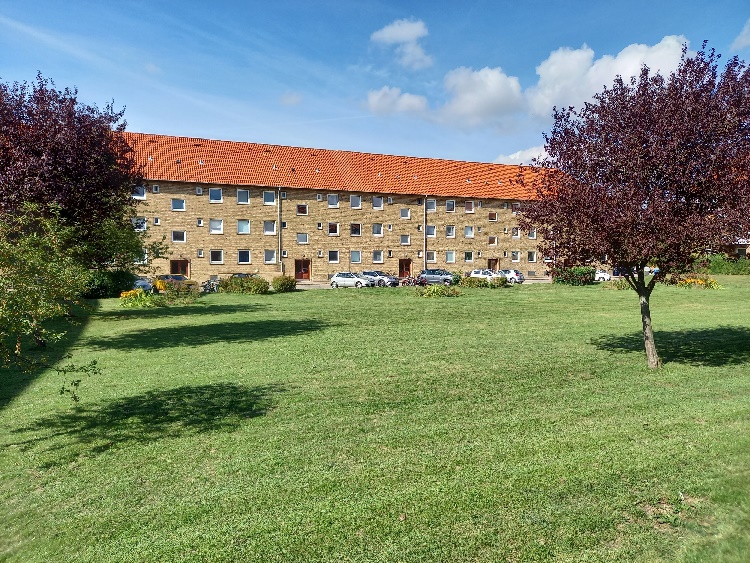 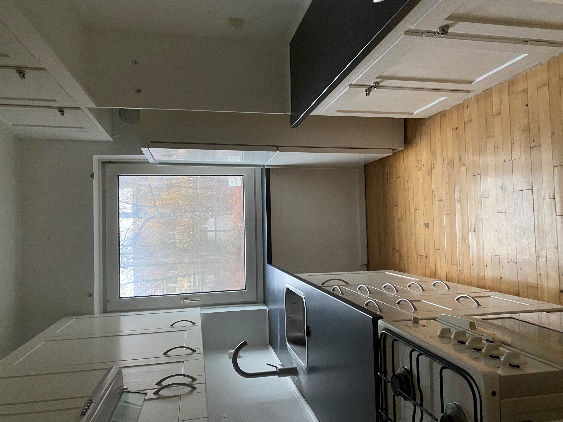 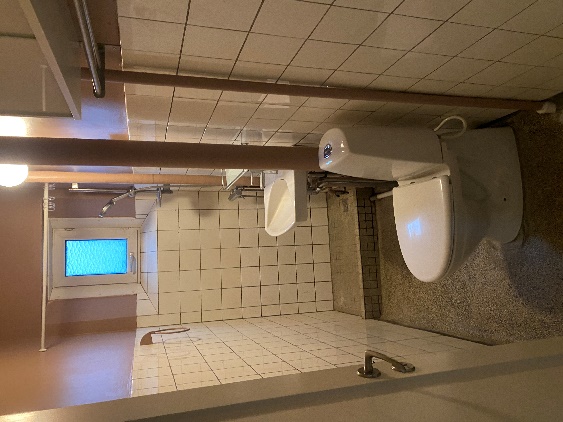 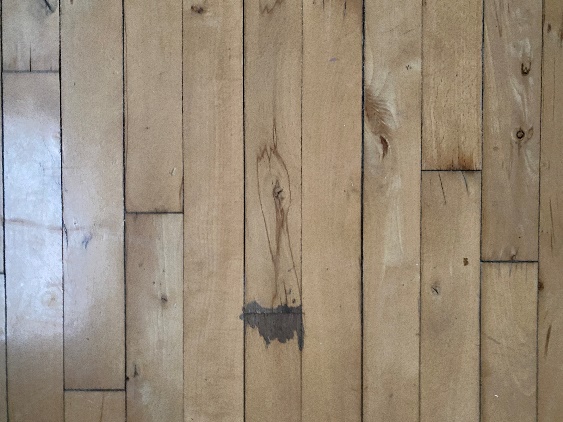 Arbejder indeholdt i Helhedsplanen
Arbejder udenfor bolig 

Udskiftning af tag, i forbindelse med at der etableres nye tagboliger. 

Efterisolering af gavle og udskiftning af kældertrapper.

Istandsættelse af facade ved omfugning af murværket og udskiftning af vinduer og sålbænke inkl. etablering af nyt dørtelefonsystem med nøglebrikadgang.

Udskiftning af varmecentral, inkl. varmefordelingsrør og isolering af varmeledninger i jord og kælder. 

Udskiftning af vand- og gasfordelingsrør inkl. kælderbelysning.

Istandsættes af alle trappeopgange med nye linoleumsgulve og maleristandsættelse af vægge, inkl. forbedring af brandsikkerheden med trapperumssprinkling og etablering af elevatorer i forbindelse med tilgængelighedsboliger.

Opdatering af elinstallationerne og EL-forsyning til hver lejlighed, hvilket muliggør tilslutning af elkomfur i køkkenet som alternativ til gaskomfur.
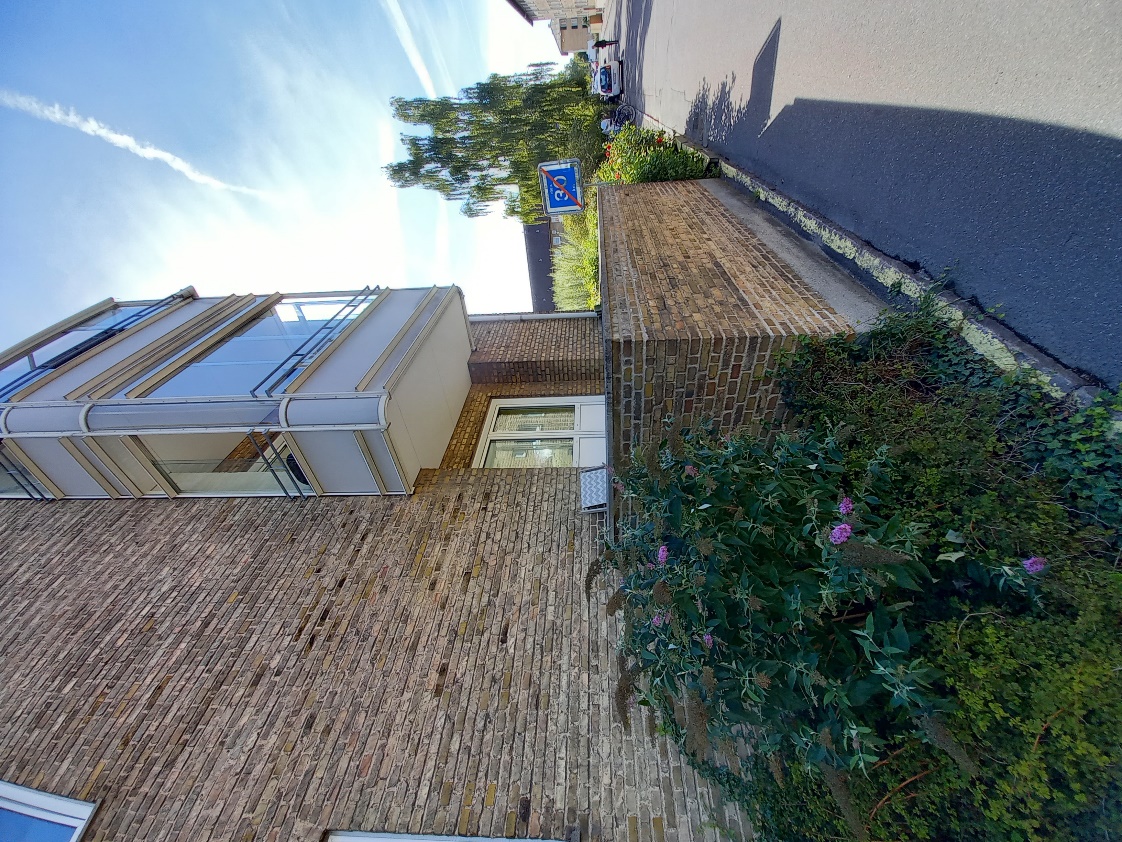 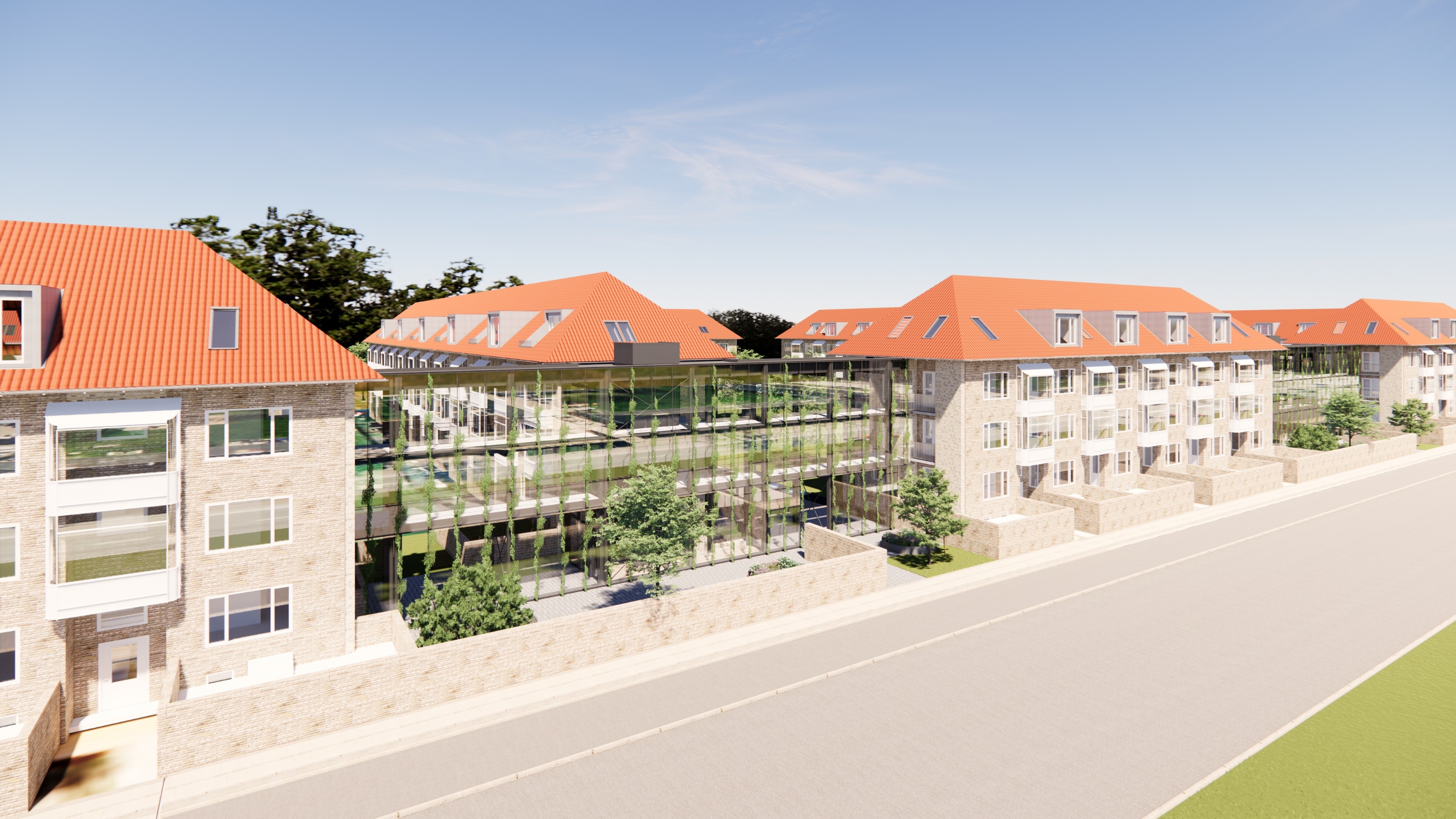 Etablering af støjafskærmninger og lydorangerier mod Folehaven.
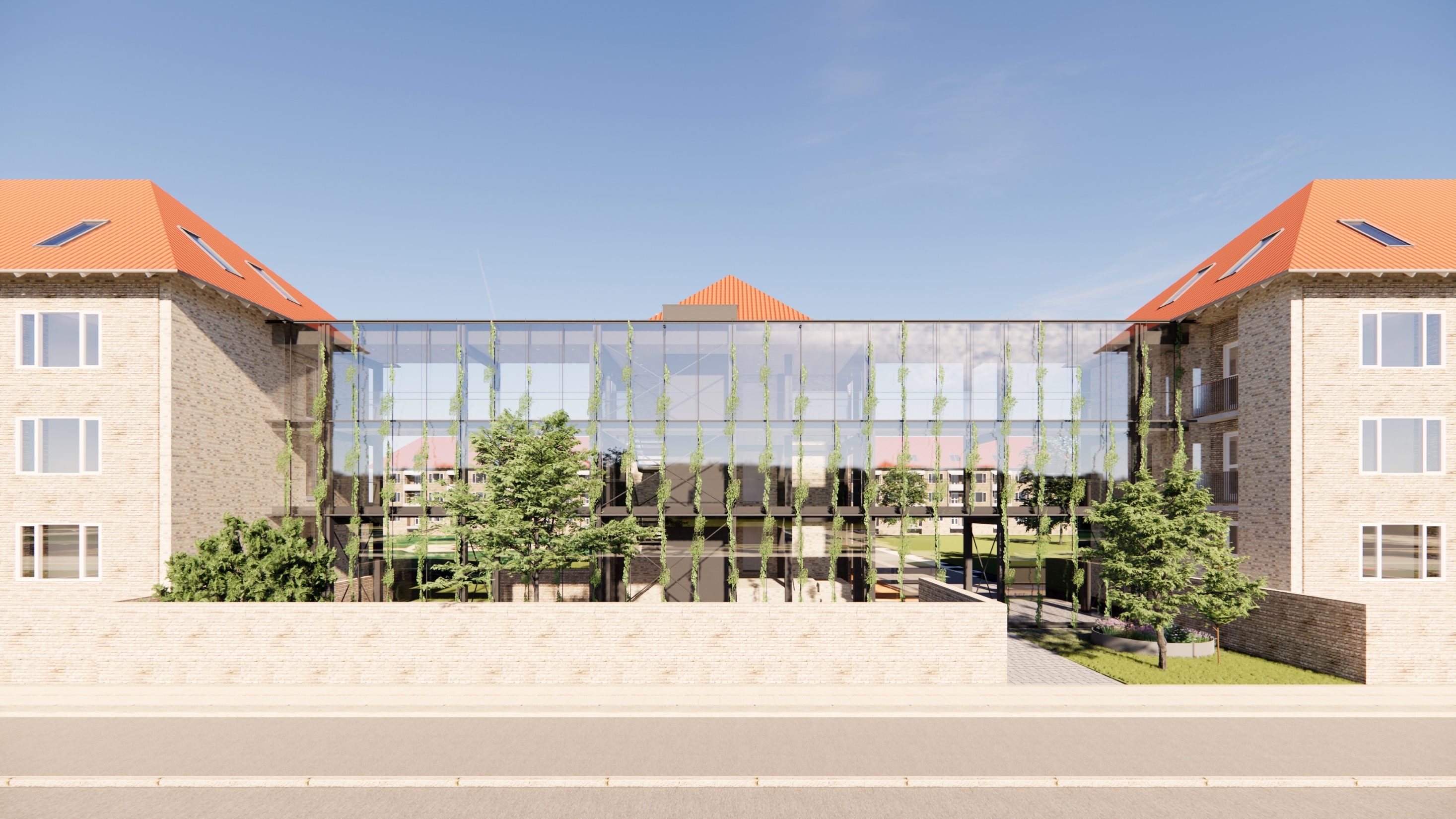 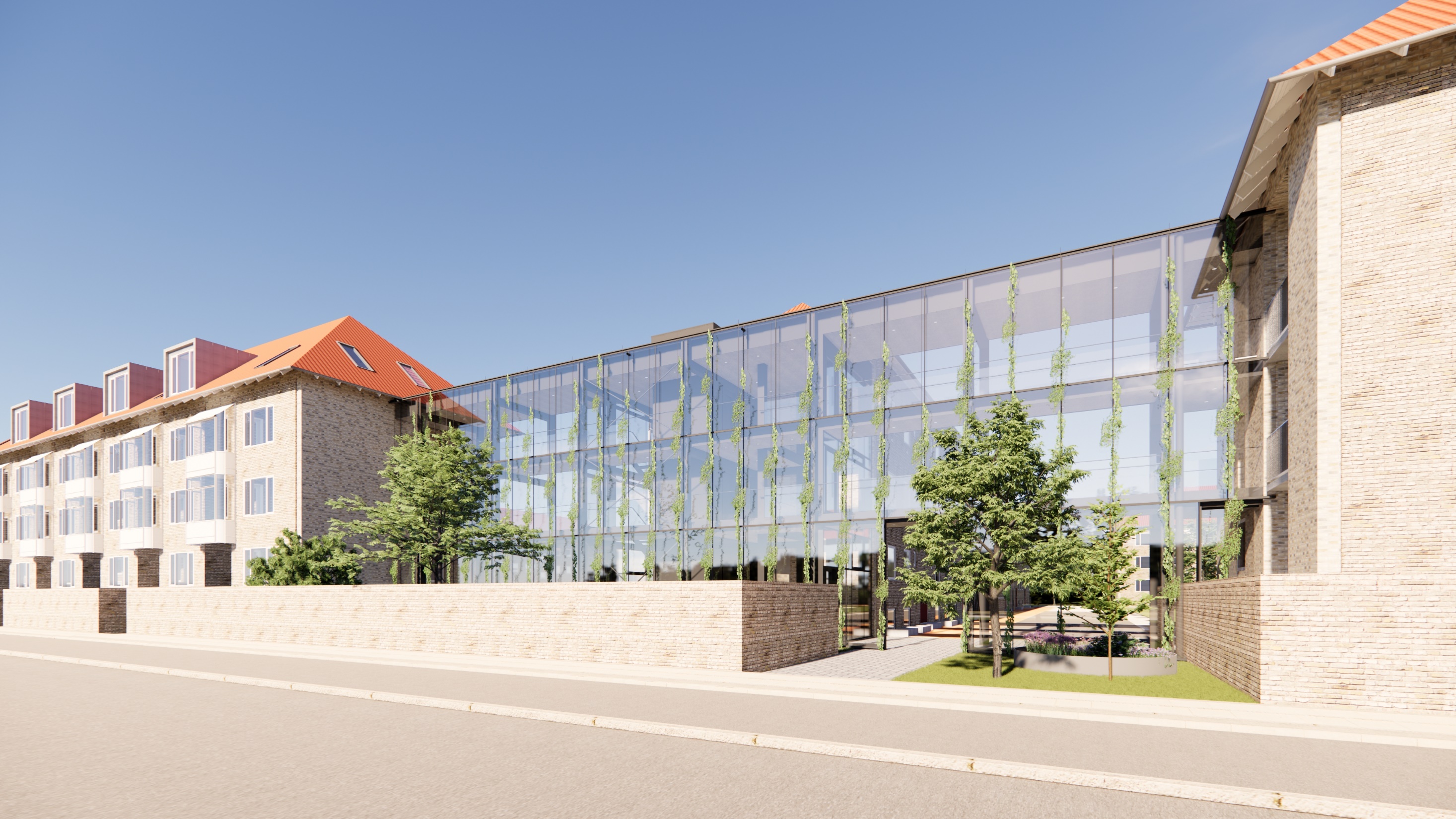 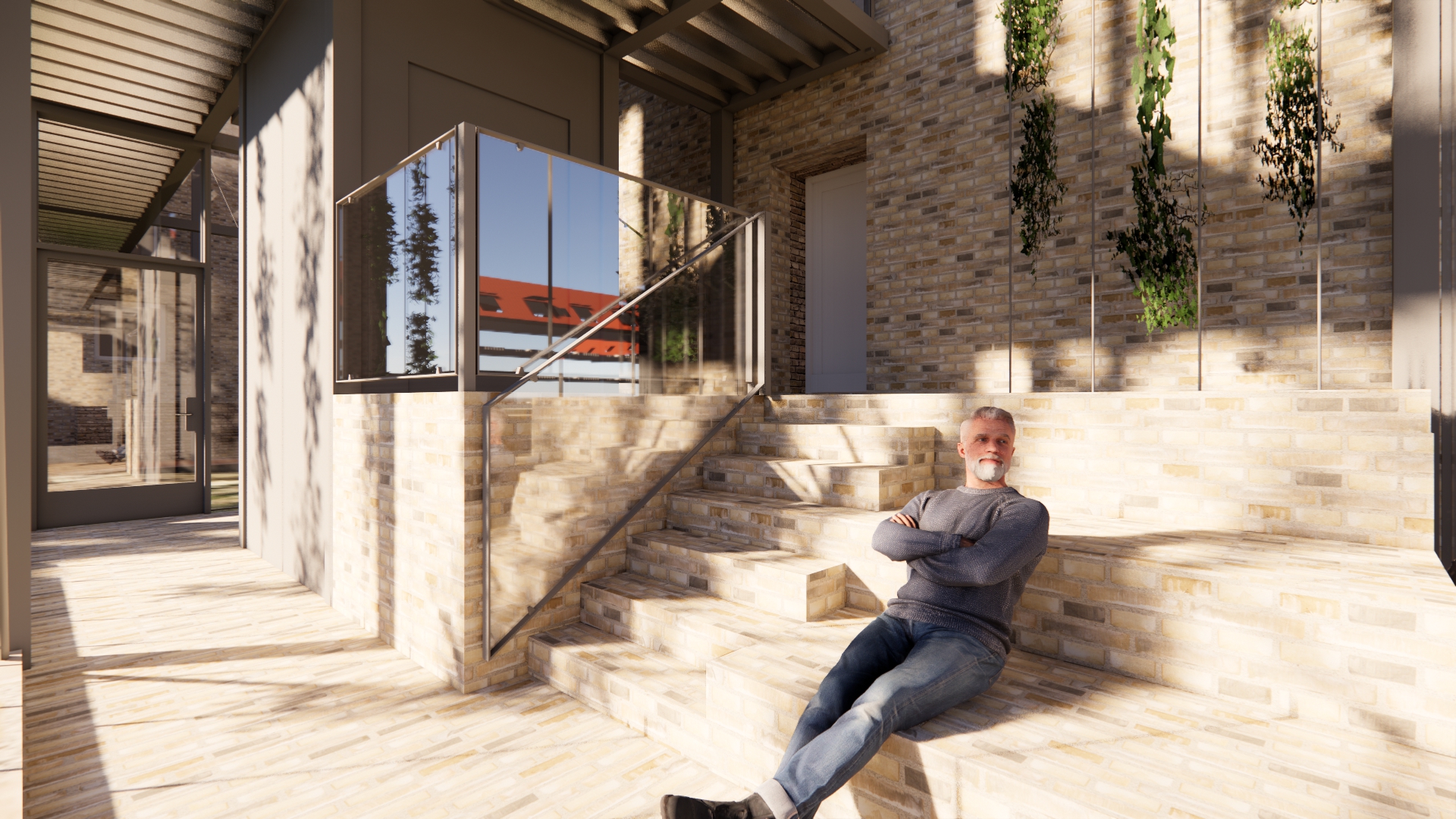 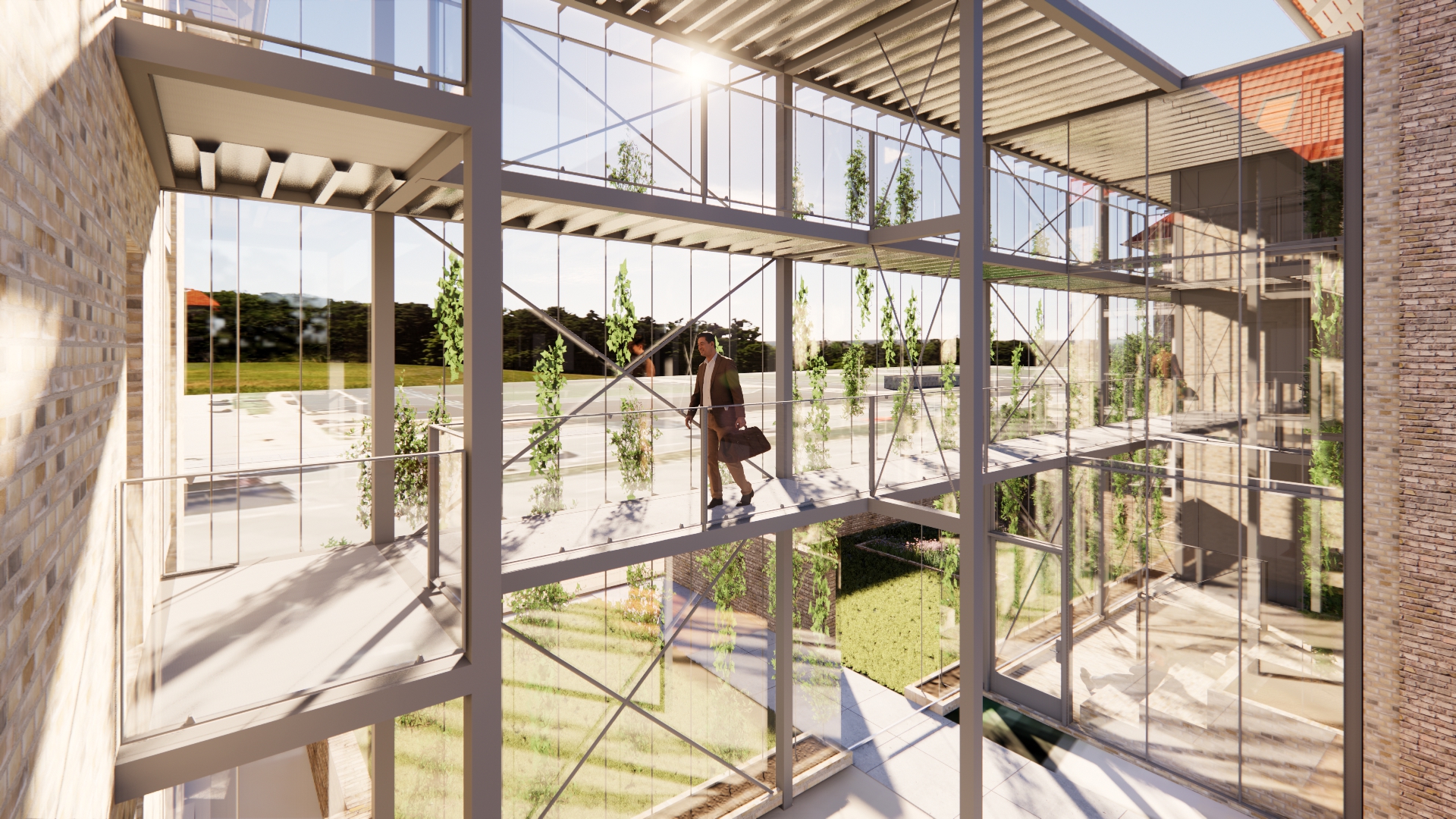 Istandsættelse af de tre midterste gårdrum med ny belægning og inventar mv.
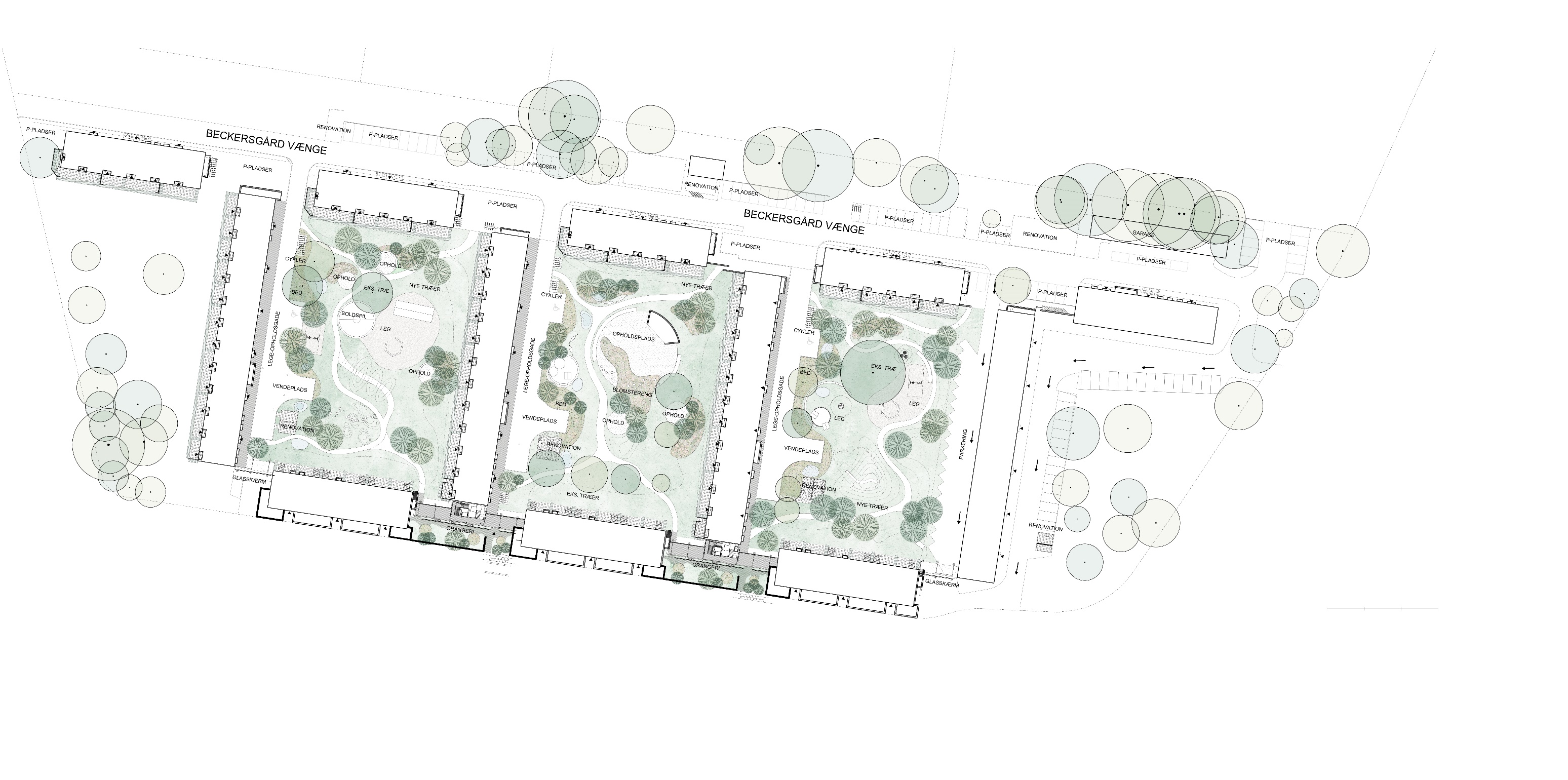 Arbejder indeholdt i Helhedsplanen
Arbejder inden for bolig

Udskiftning af lejlighedsdør
Maleristandsættelse
Udskiftning af nedslidte gulve
Udskiftning af vandinstallationer
Delvis udskiftning og fornyelse af elinstallationer
Udskiftning af varmeanlæg inkl. isolering af vinduesbrystninger
Forbedring af indeklimaet med ny ventilationsløsning
Istandsættelse af badeværelse
Udskiftning af køkken
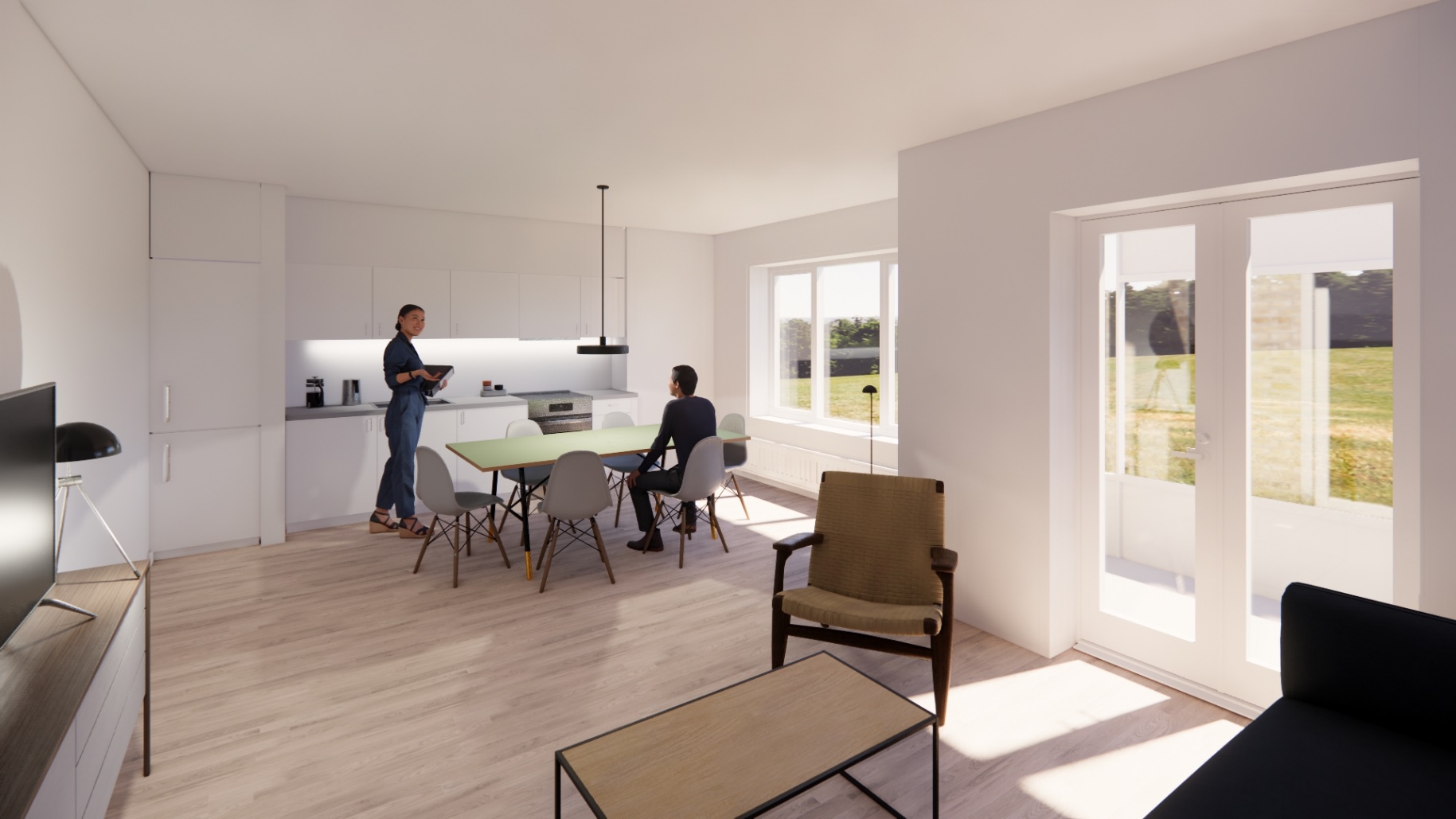 Indeklima
Grundet udfordringer med blandt andet skimmelsager i gavllejligheder og omkring vinduesbrystninger m.v., har Landsbyggefonden haft særligt fokus på at forbedre indeklimaet i alle boliger i Elleparken som en del af Helhedsplanen.

Ved A- og B-Blokke udføres SMART behovstyret ventilationsløsning 

Ved C-blokke udføres balanceret ventilationsløsning.
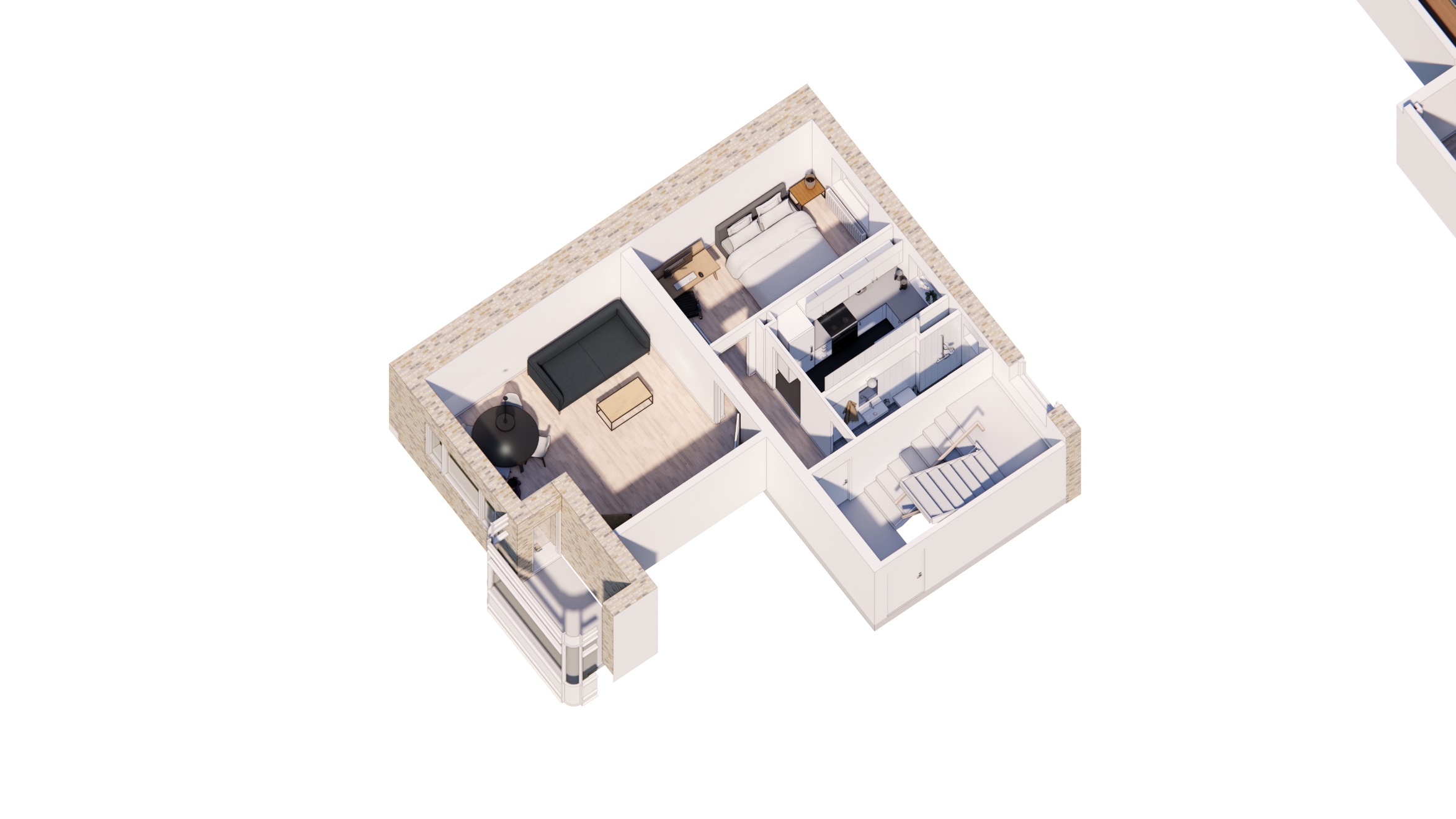 Renovering af badeværelser
Foruden at forbedre indeklimaet i boligen ved at etablere udsugning fra badeværelset, har det ligeledes været en del af opgaven at få:

Fjernet rørgennemføringer fra vådzonen/gulvet og få dem flyttet ind i en skakt,

Etableret en radiator i badeværelset,

Rettet op på gulvafløbet og gulvniveauet omkring brusenichen,

Skabt mere benplads omkring toilettet.
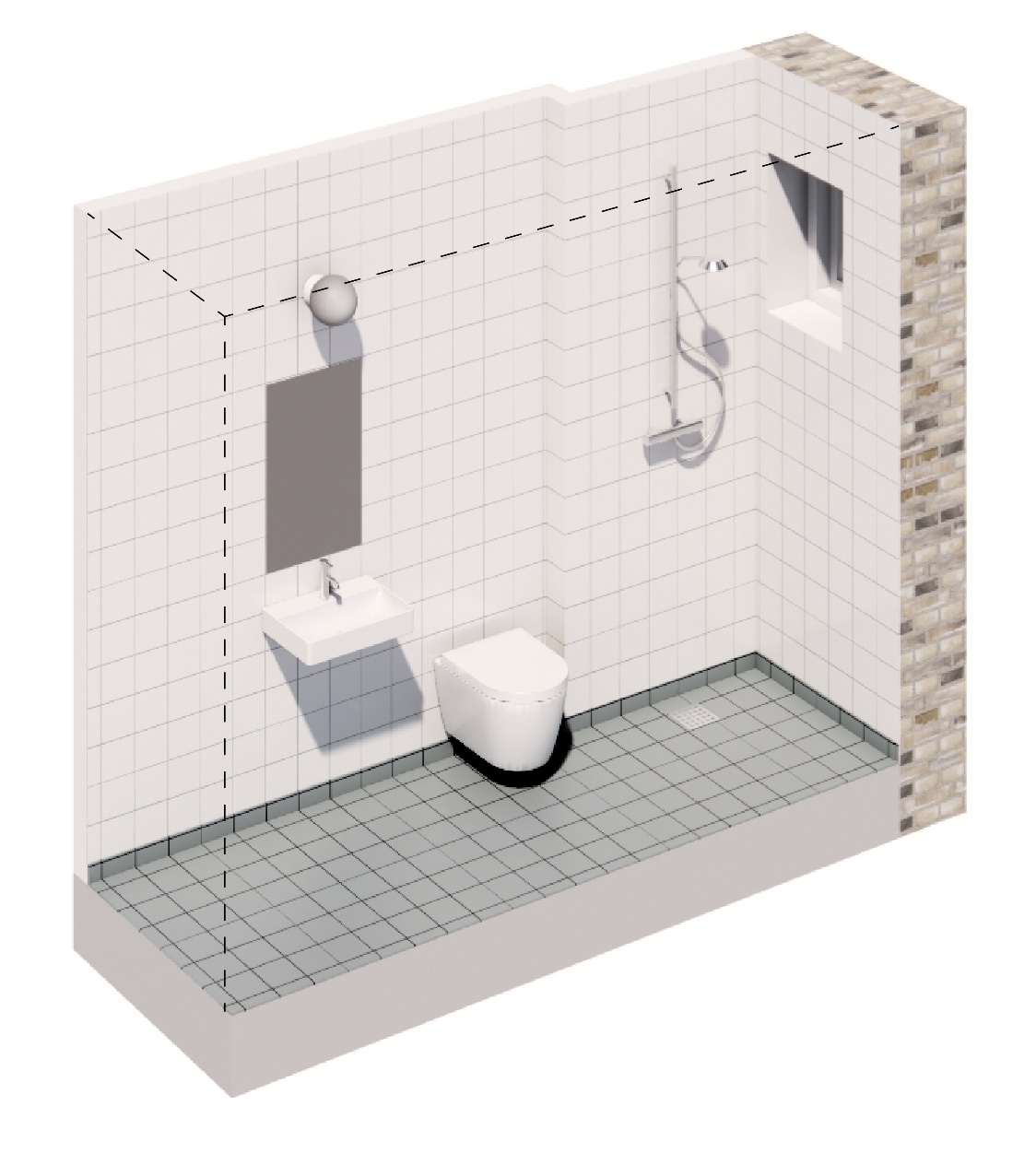 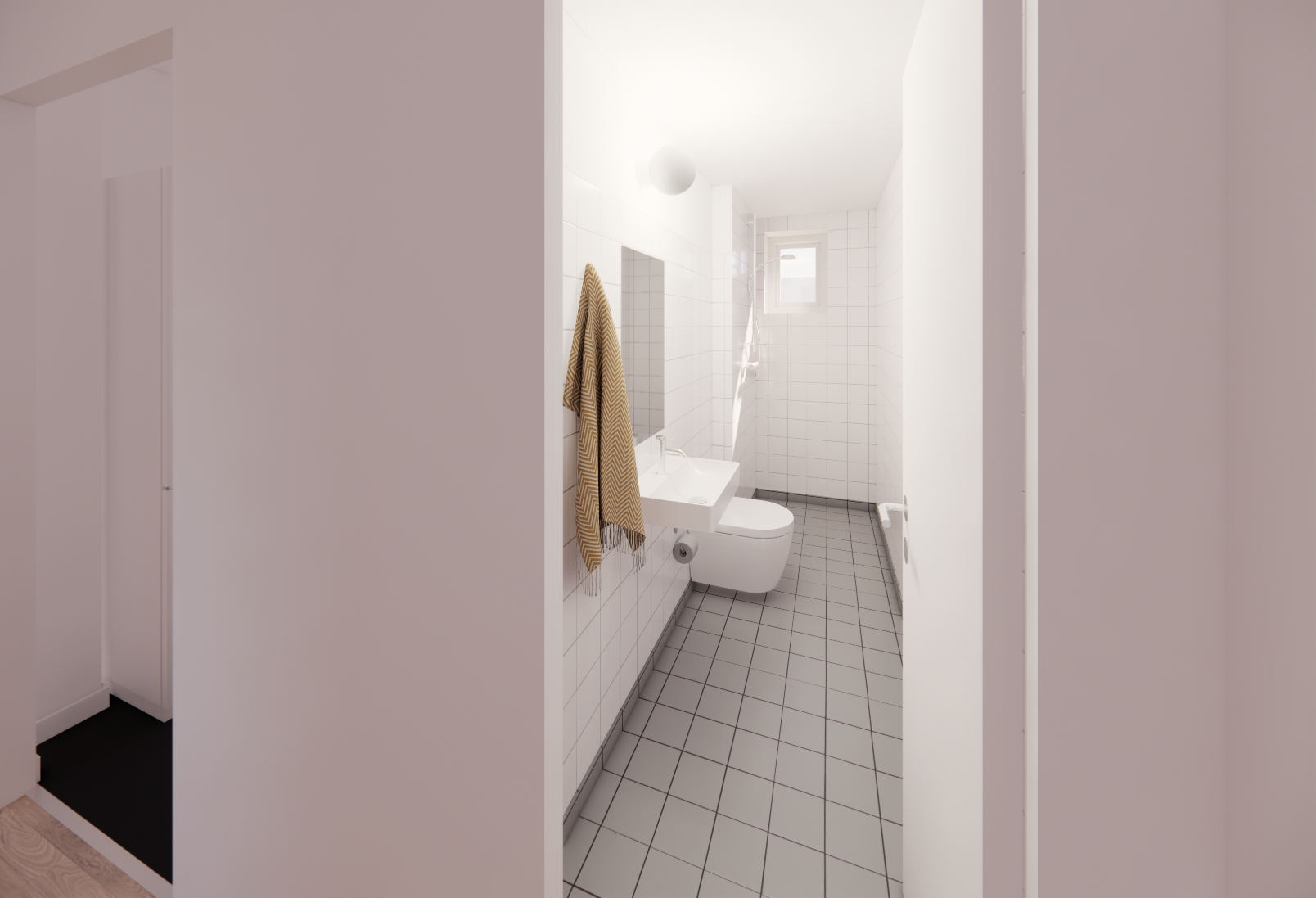 Renovering af køkkener

Foruden at forbedre indeklimaet i boligen ved at etablere udsugning fra køkkenet, istandsættes køkkener generelt, fordi køkkenelementer og tekniske installationer er nedslidte. Samtidig etableres der en radiator i køkkenet.
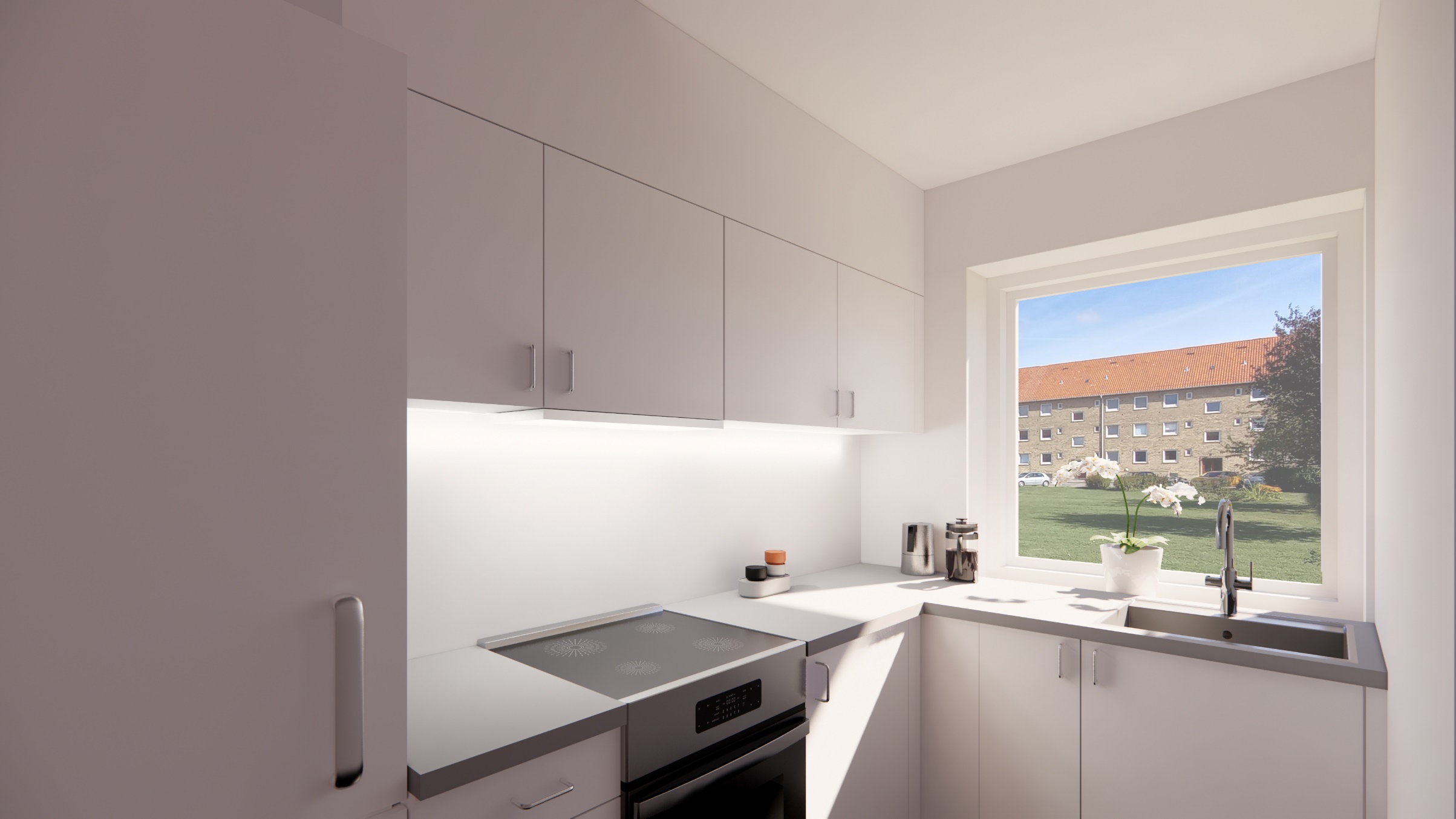 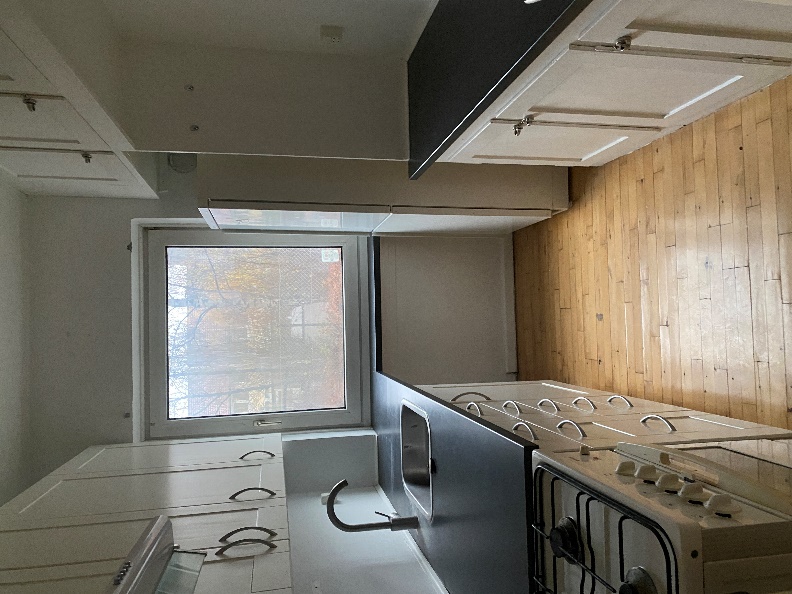 Før
Efter
Beboervalg i køkken og bad

Som beboer i Elleparken, der midlertidigt genhuses og efterfølgende flyttes tilbage til sin oprindelige lejlighed, får du mulighed for at præge materialevalget i køkken og badeværelse. 

I hvert rum vil du kunne vælge mellem 2 pakker, bestående af hhv.:

Én væg og gulv flise for badeværelse

Én bordplade type og en farve på linoleumsgulv i køkken
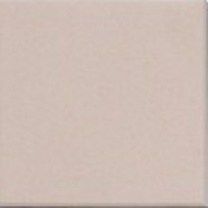 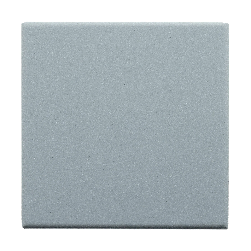 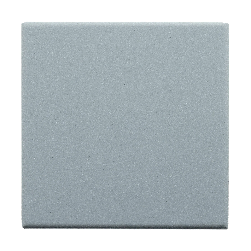 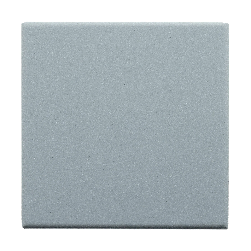 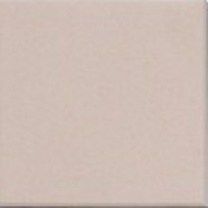 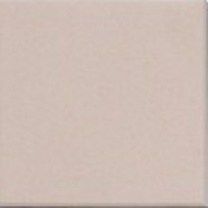 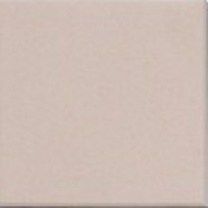 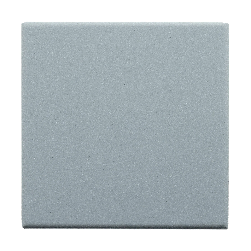 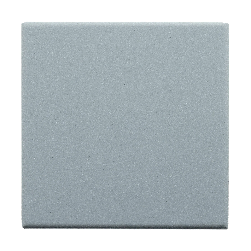 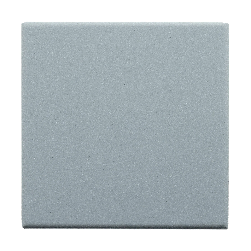 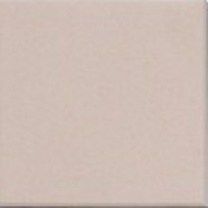 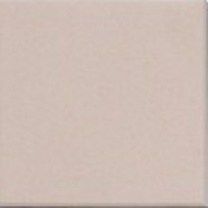 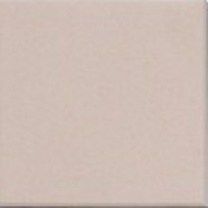 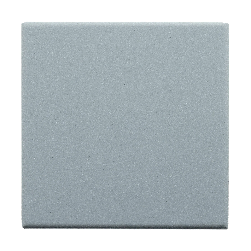 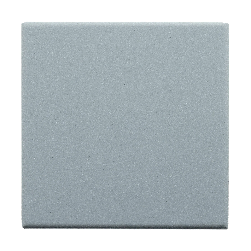 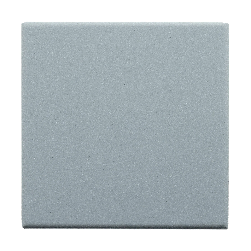 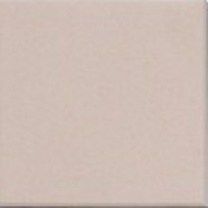 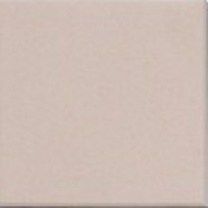 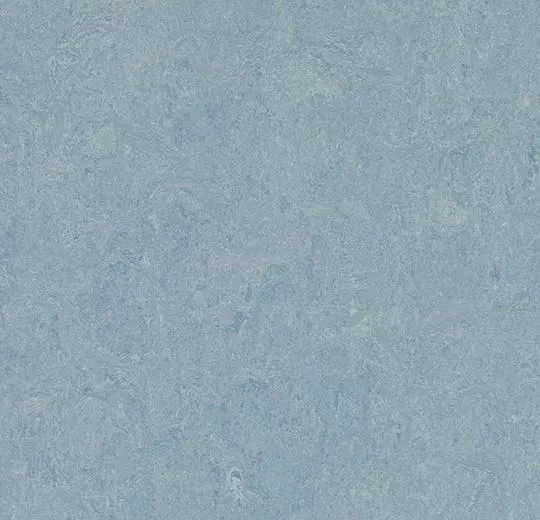 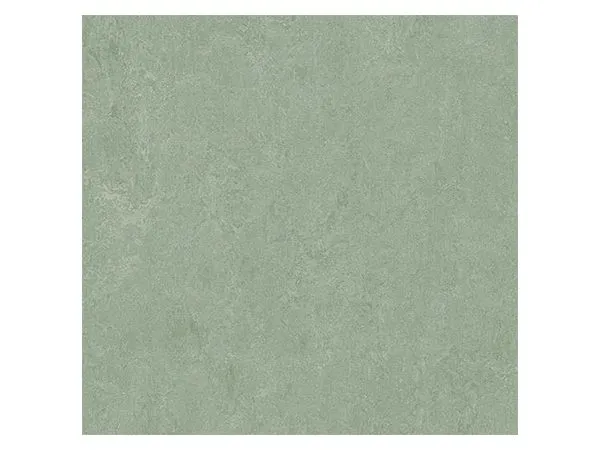 Køkkenindretning / renoverede boliger

På baggrund af åbent hus arrangementet, uddybning omkring køkkenindretning med et supplerende beboertilvalg for de renoverede boliger:
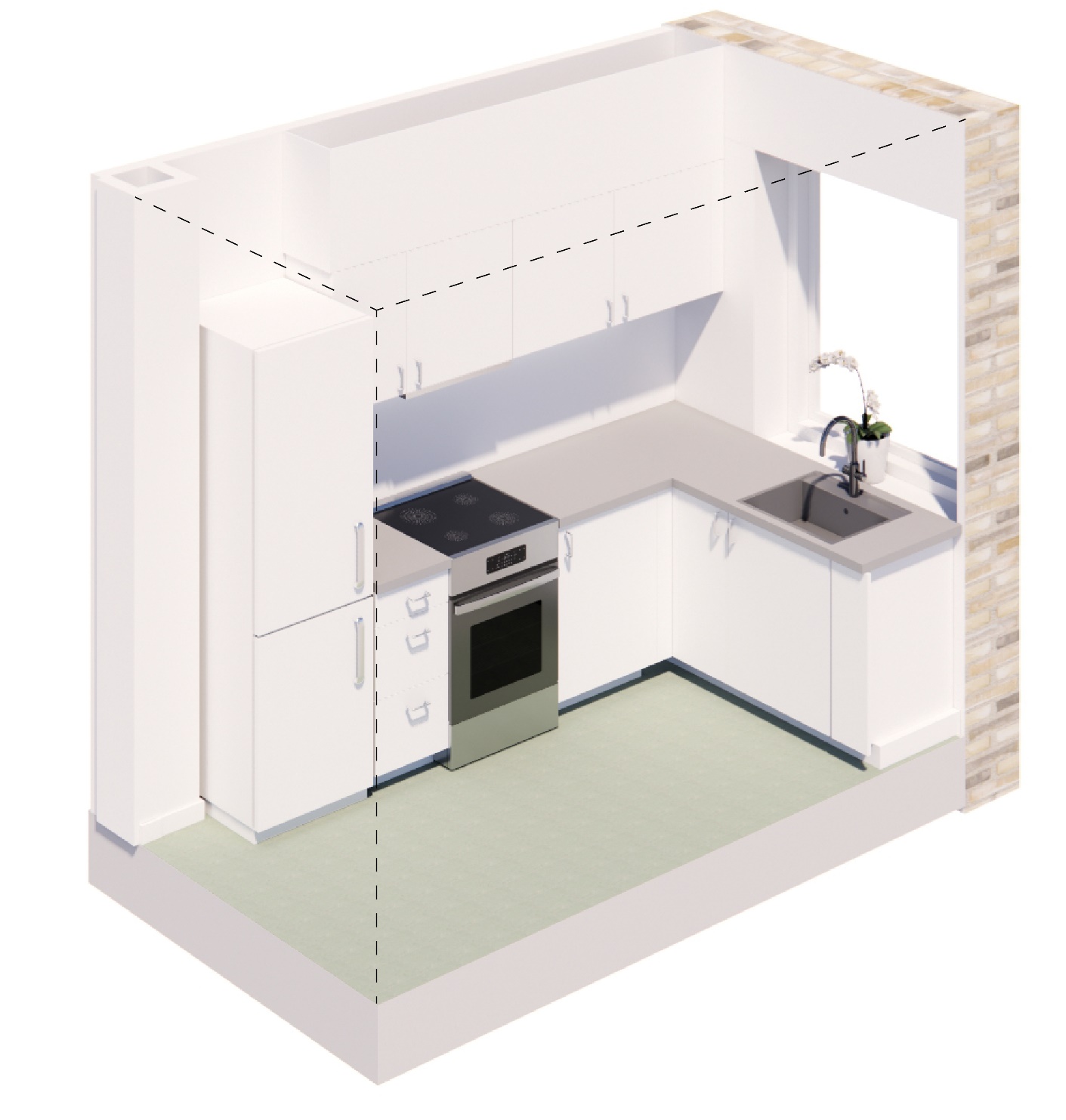 Køkkenindretning / renoverede boliger

Uddrag fra Bygningsreglementet 2018:

§ 202 Køkkener skal der være plads til, at køkkenarbejde kan foregå på en hensigtsmæssig og betryggende måde. Kravet kan opfyldes ved, at:

Der ud for arbejdspladser og opbevaringspladser er en fri afstand på mindst 1,10 m.

I rum med skråt loft kan kravet opfyldes med en fri højde på mindst 2,10 m ved forkant af arbejdspladser og opbevaringspladser.
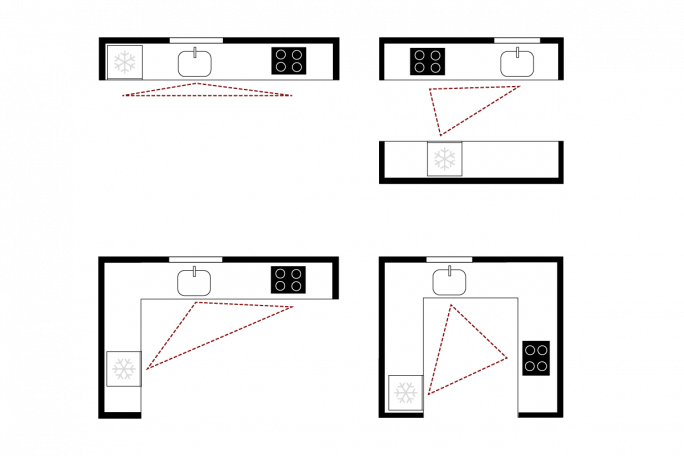 Kilde: vordingborg.com
”Køkkentrekanten”
Optimal mellem 3,6 og 6,6 meter
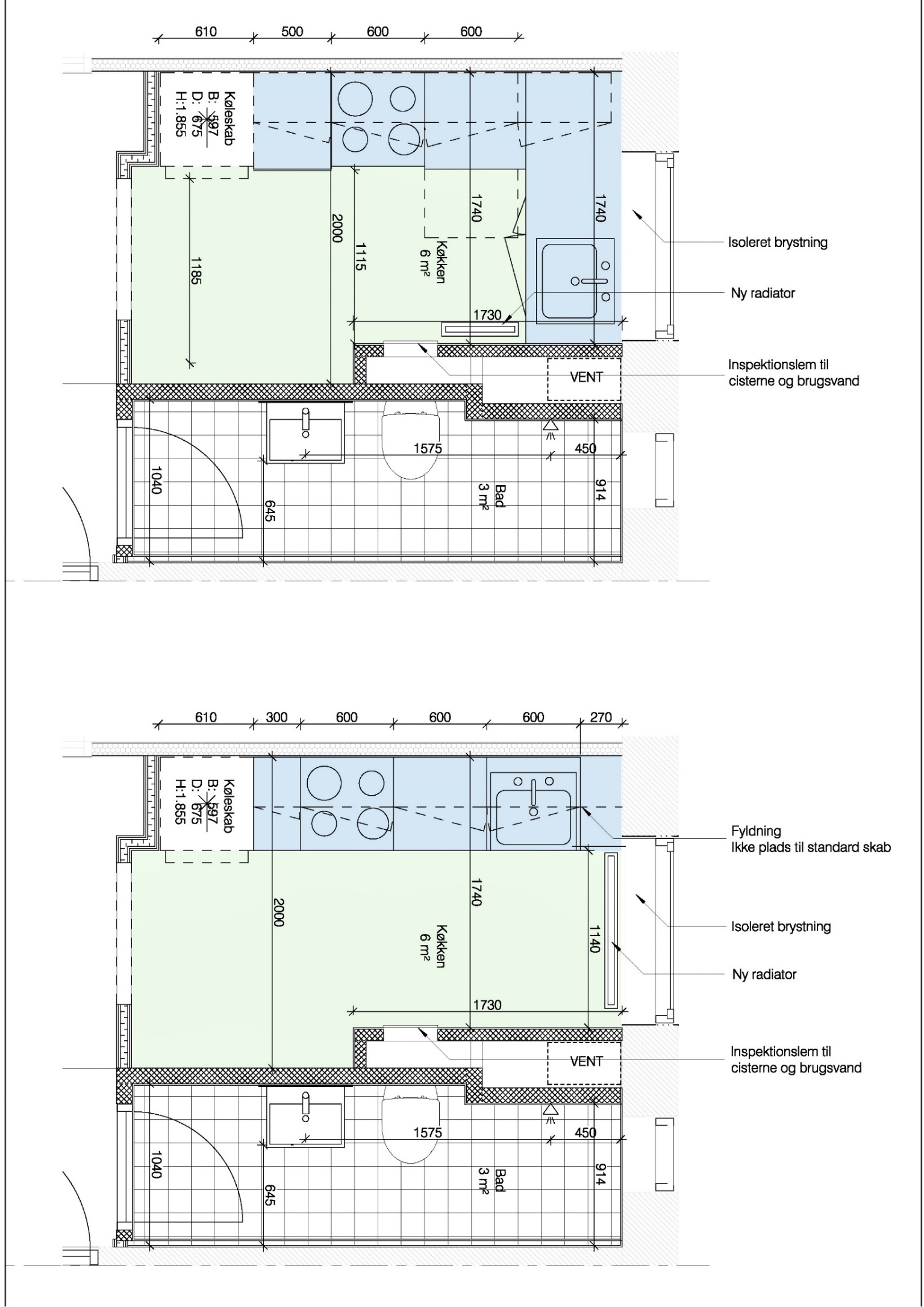 Økonomi – Skema B
Hvad koster helhedsplanen
Budget 579.429.162 Kr.  (353.268.860 skema A)
Økonomi – Skema B
Hvad koster helhedsplanen
Budget 579.429.162 Kr.  (353.268.860 skema A)

Hvor kommer finansieringen fra?
Økonomi – Skema B
Hvad koster helhedsplanen
Budget 579.429.162 Kr.  (353.268.860 skema A)

Hvor kommer finansieringen fra?
Støtte fra Landsbyggefonden via forskellige ordninger
Økonomi – Skema B
Hvad koster helhedsplanen
Budget 579.429.162 Kr.  (353.268.860 skema A)

Hvor kommer finansieringen fra?
Støtte fra Landsbyggefonden via forskellige ordninger
Støtte fra SAB trækningsretmidler med 35 mio. kr.
Økonomi – Skema B
Hvad koster helhedsplanen
Budget 579.429.162 Kr.  (353.268.860 skema A)

Hvor kommer finansieringen fra?
Støtte fra Landsbyggefonden via forskellige ordninger
Støtte fra SAB trækningsretmidler med 35 mio. kr.
Frie henlæggelsesmidler fra afd. 39 mio. kr.
Økonomi – Skema B
Hvad koster helhedsplanen
Budget 579.429.162 Kr.  (353.268.860 skema A)

Hvor kommer finansieringen fra?
Støtte fra Landsbyggefonden via forskellige ordninger
Støtte fra SAB trækningsretmidler med 35 mio. kr.
Frie henlæggelsesmidler fra afd. 39 mio. kr.
Der er budgetteret med 6 % i rente til realkreditlån
Økonomi - Finansiering
Finansiering :
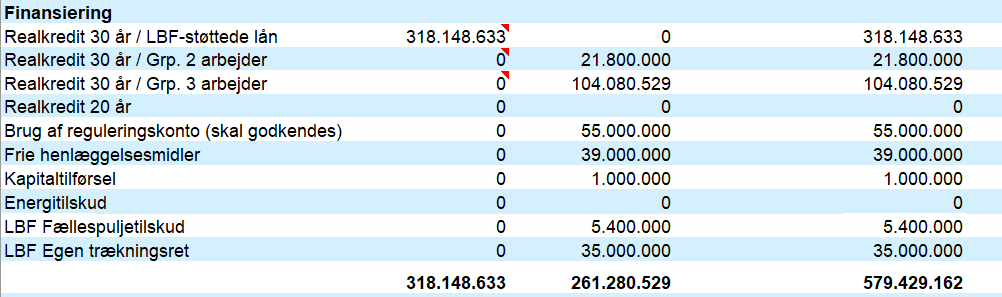 Økonomi - huslejekonsekvens
Projektet vil medføre et huslejeniveau på 1.130 kr. pr. m2/år. 
Dette svarer til en gennemsnitlig lejestigning på 26,70 % i forhold til i dag, hvor huslejeniveauet er på 892 kr. pr. m2/år.
Økonomi – Eksempler på huslejekonsekvens
Boligtype					Før                                 Efter   
Renoveret
Bolig på 54 m²				4.014 kr.                       5.085 kr.
Bolig på 70 m²				5.211 kr.                       6.601 kr.
Sammenlagte boliger                                                                                                                                                                                                                                                                                                                                        
Bolig på 98   m²						9.200 kr.
Bolig på 114 m²					                 10.735 kr. 
Tilgængelighedsboliger                                                                                                                                                     
Bolig på 71 m²						6.686 kr.
Bolig på 84 m²						7.896 kr.
Tagboliger                                                                                                                                                                   
Bolig på 58   m² 						6.472 kr.
Bolig på 94   m²					                 10.489 kr.

Eksempler på gennemsnitlig månedlig husleje før og efter gennemførsel af Helhedsplanen, ekskl. forbrug.

Helhedsplanen får driftsstøtte gennem Landsbyggefonden. Støtten aftrappes med 9 kr. pr. m2/år, 
fra 2025 tages aftrapningen over driftsbudgettet.
Økonomi Finansiering af nødvendige arbejder Uden en Helhedsplan
Behovet for en helhedsplan forsvinder ikke med et nej til et nyt budget. De meste nødvendige renoveringer i Elleparken står lige for døren dvs. Taget og facader er udslidte og har her og nu et renoveringsbehov. Samlet huslejepris for renoveringen af tag + facader: 
Huslejestigning i alt pr. m2 :
154 mio. kr. fratrukket frie henlæggelser 39 mio. kr. =  115 mio. kr. 
115 mio. kr. * 6 % lån = 6.9 mio. kr. hvilket svare til 426 kr./m2 år (ny husleje 1.318 kr./m2)

Renoveret  boliger                                                           Før                              Efter uden LBF støtte . 
Bolig på 54 m2                                                                4.014 kr.                       5.931 kr.
Bolig på 68 m2                                                                4.562 kr.                       7.468 kr. 
Bolig på 69 m2                                                                5.129 kr.                       7.578 kr.
Økonomi Finansiering af nødvendige arbejder Uden en Helhedsplan
Behovet for en helhedsplan forsvinder ikke med et nej til et nyt budget. De meste nødvendige renoveringer i Elleparken står lige for døren dvs. Taget og facader er udslidte og har her og nu et renoveringsbehov. Samlet huslejepris for renoveringen af tag + facader: 
Huslejestigning i alt pr. m2 :
154 mio. kr. fratrukket frie henlæggelser 39 mio. kr. =  115 mio. kr. 
115 mio. kr. * 6 % lån = 6.9 mio. kr. hvilket svare til 426 kr./m2 år (ny husleje 1.318 kr./m2)

Renoveret  boliger                                                           Før                              Efter uden LBF støtte . 
Bolig på 54 m2                                                                4.014 kr.                       5.931 kr.
Bolig på 68 m2                                                                4.562 kr.                       7.468 kr. 
Bolig på 69 m2                                                                5.129 kr.                       7.578 kr.           

Samtidig får man ikke udskiftet følgende: * Nyt Bad + køkken
Økonomi Finansiering af nødvendige arbejder Uden en Helhedsplan
Behovet for en helhedsplan forsvinder ikke med et nej til et nyt budget. De meste nødvendige renoveringer i Elleparken står lige for døren dvs. Taget og facader er udslidte og har her og nu et renoveringsbehov. Samlet huslejepris for renoveringen af tag + facader: 
Huslejestigning i alt pr. m2 :
154 mio. kr. fratrukket frie henlæggelser 39 mio. kr. =  115 mio. kr. 
115 mio. kr. * 6 % lån = 6.9 mio. kr. hvilket svare til 426 kr./m2 år (ny husleje 1.318 kr./m2)

Renoveret  boliger                                                           Før                              Efter uden LBF støtte . 
Bolig på 54 m2                                                                4.014 kr.                       5.931 kr.
Bolig på 68 m2                                                                4.562 kr.                       7.468 kr. 
Bolig på 69 m2                                                                5.129 kr.                       7.578 kr.           

Samtidig får man ikke udskiftet følgende: * Nyt Bad + køkken
                                                                       * Nye El og Vvs installationer
Økonomi Finansiering af nødvendige arbejder Uden en Helhedsplan
Behovet for en helhedsplan forsvinder ikke med et nej til et nyt budget. De meste nødvendige renoveringer i Elleparken står lige for døren dvs. Taget og facader er udslidte og har her og nu et renoveringsbehov. Samlet huslejepris for renoveringen af tag + facader: 
Huslejestigning i alt pr. m2 :
154 mio. kr. fratrukket frie henlæggelser 39 mio. kr. =  115 mio. kr. 
115 mio. kr. * 6 % lån = 6.9 mio. kr. hvilket svare til 426 kr./m2 år (ny husleje 1.318 kr./m2)

Renoveret  boliger                                                           Før                              Efter uden LBF støtte . 
Bolig på 54 m2                                                                4.014 kr.                       5.931 kr.
Bolig på 68 m2                                                                4.562 kr.                       7.468 kr. 
Bolig på 69 m2                                                                5.129 kr.                       7.578 kr.           

Samtidig får man ikke udskiftet følgende: * Nyt Bad + køkken
                                                                       * Nye El og Vvs installationer
                                                                       * Nye Vinduer og døre
Økonomi Finansiering af nødvendige arbejder Uden en Helhedsplan
Behovet for en helhedsplan forsvinder ikke med et nej til et nyt budget. De meste nødvendige renoveringer i Elleparken står lige for døren dvs. Taget og facader er udslidte og har her og nu et renoveringsbehov. Samlet huslejepris for renoveringen af tag + facader: 
Huslejestigning i alt pr. m2 :
154 mio. kr. fratrukket frie henlæggelser 39 mio. kr. =  115 mio. kr. 
115 mio. kr. * 6 % lån = 6.9 mio. kr. hvilket svare til 426 kr./m2 år (ny husleje 1.318 kr./m2)

Renoveret  boliger                                                           Før                              Efter uden LBF støtte . 
Bolig på 54 m2                                                                4.014 kr.                       5.931 kr.
Bolig på 68 m2                                                                4.562 kr.                       7.468 kr. 
Bolig på 69 m2                                                                5.129 kr.                       7.578 kr.           

Samtidig får man ikke udskiftet følgende: * Nyt Bad + køkken
                                                                       * Nye El og Vvs installationer
                                                                       * Nye Vinduer og døre
                                                                       * Nye Opgangsdøre, entredøre og dørtelefonanlæg
Økonomi Finansiering af nødvendige arbejder Uden en Helhedsplan
Behovet for en helhedsplan forsvinder ikke med et nej til et nyt budget. De meste nødvendige renoveringer i Elleparken står lige for døren dvs. Taget og facader er udslidte og har her og nu et renoveringsbehov. Samlet huslejepris for renoveringen af tag + facader: 
Huslejestigning i alt pr. m2 :
154 mio. kr. fratrukket frie henlæggelser 39 mio. kr. =  115 mio. kr. 
115 mio. kr. * 6 % lån = 6.9 mio. kr. hvilket svare til 426 kr./m2 år (ny husleje 1.318 kr./m2)

Renoveret  boliger                                                           Før                              Efter uden LBF støtte . 
Bolig på 54 m2                                                                4.014 kr.                       5.931 kr.
Bolig på 68 m2                                                                4.562 kr.                       7.468 kr. 
Bolig på 69 m2                                                                5.129 kr.                       7.578 kr.           

Samtidig får man ikke udskiftet følgende: * Nyt Bad + køkken
                                                                       * Nye El og Vvs installationer
                                                                       * Nye Vinduer og døre
                                                                       * Nye Opgangsdøre, entredøre og dørtelefonanlæg
                                                                       * Etablering af støjafskærmning mod Folehaven samt større boligudbud
Støttet Andel af renoveringen
Tidsplan etapedeling
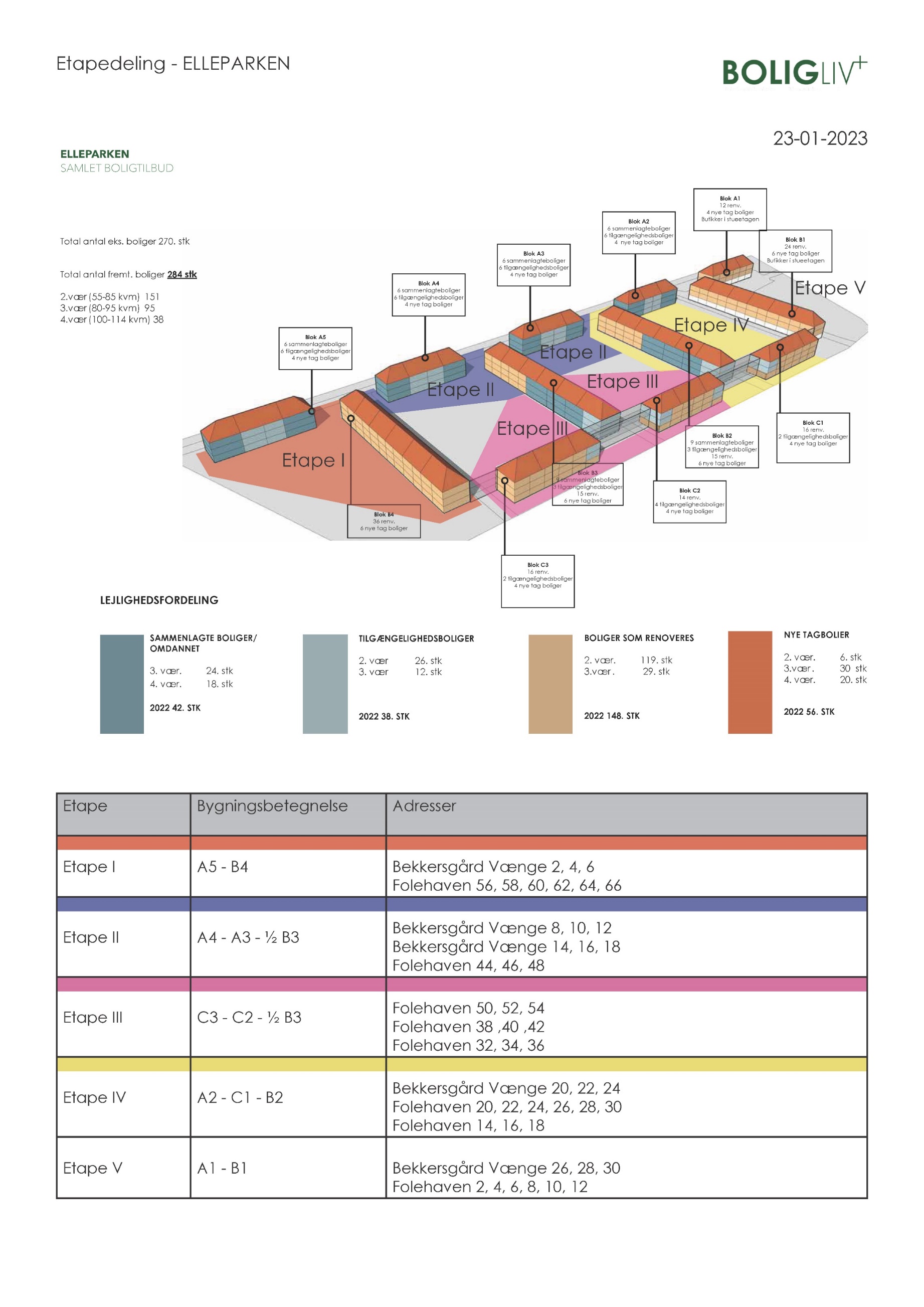 Ovenstående skal i samråd med entreprenøren fastlægges
Genhusning - Etapedeling
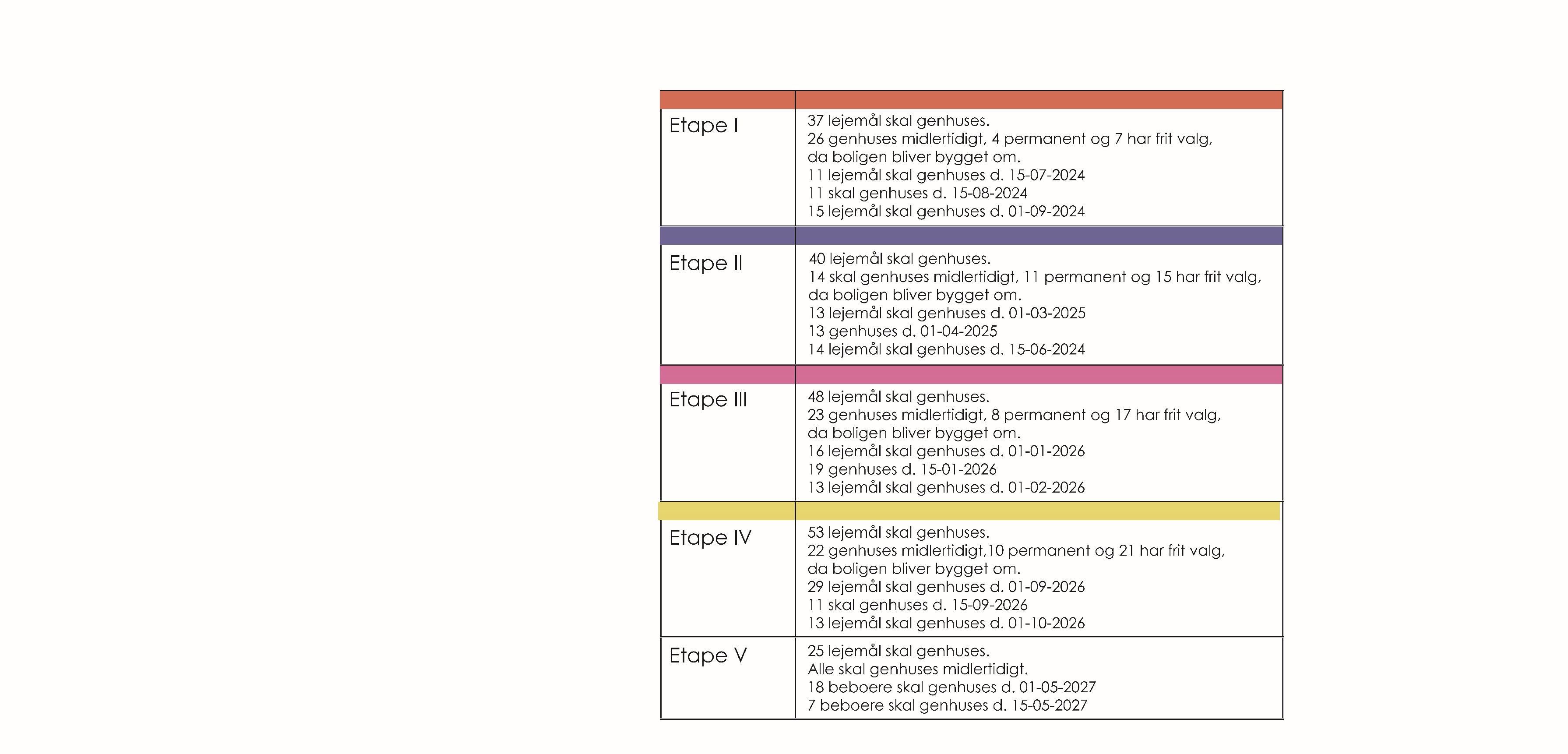 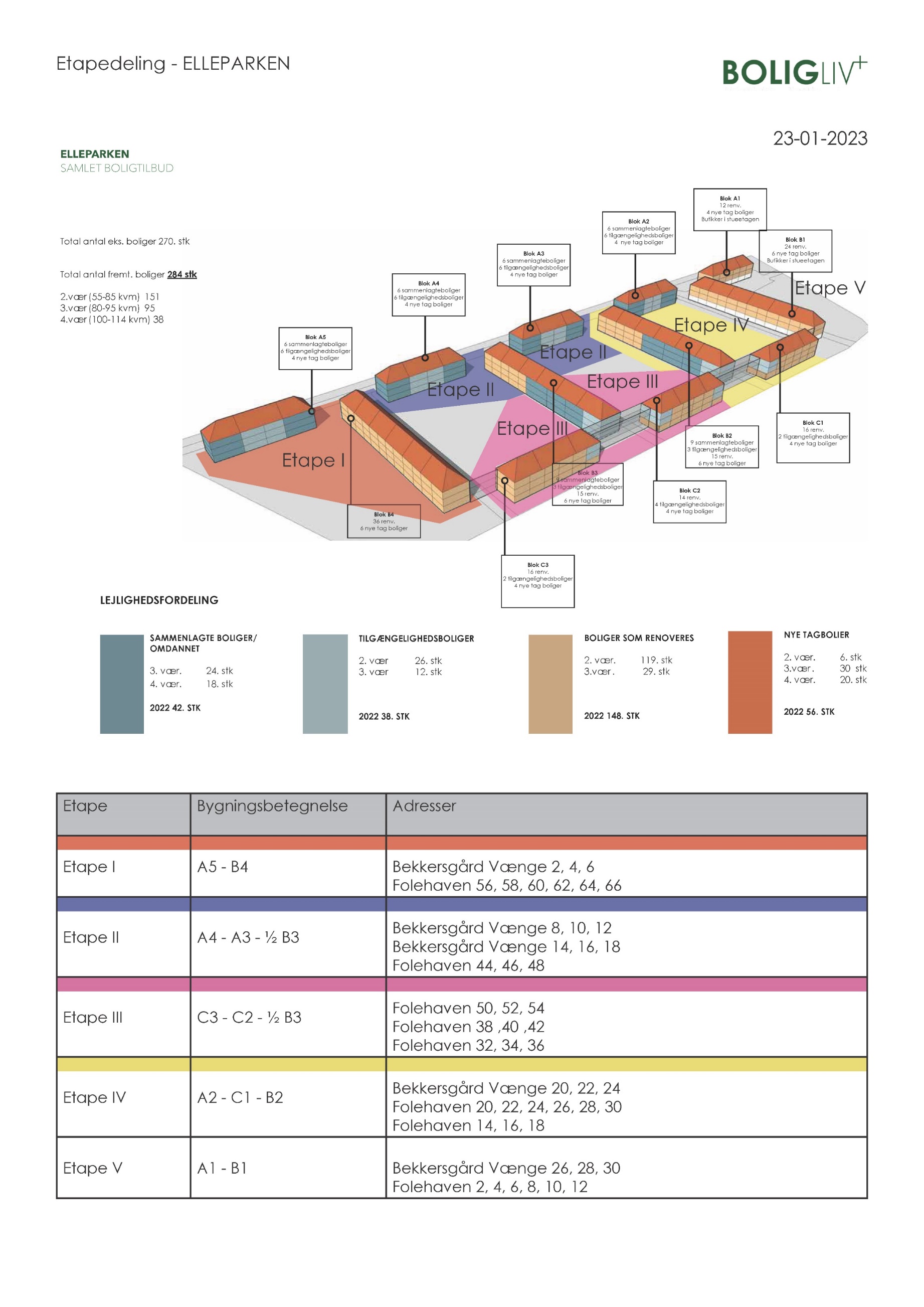 ?
?
?
?
?
?
Spørgsmål
?
?
?
?
?
?
?
?
Hvad skal der stemmes om den 19. marts
Helhedsplanen med en huslejestigning på 26,70 % 

At de nye tagboliger på sigt bliver en del af den eksisterende afdeling
Økonomi finansiering - Bilag
Tidsplan - bilag
Genhusning Etapedeling - bilag
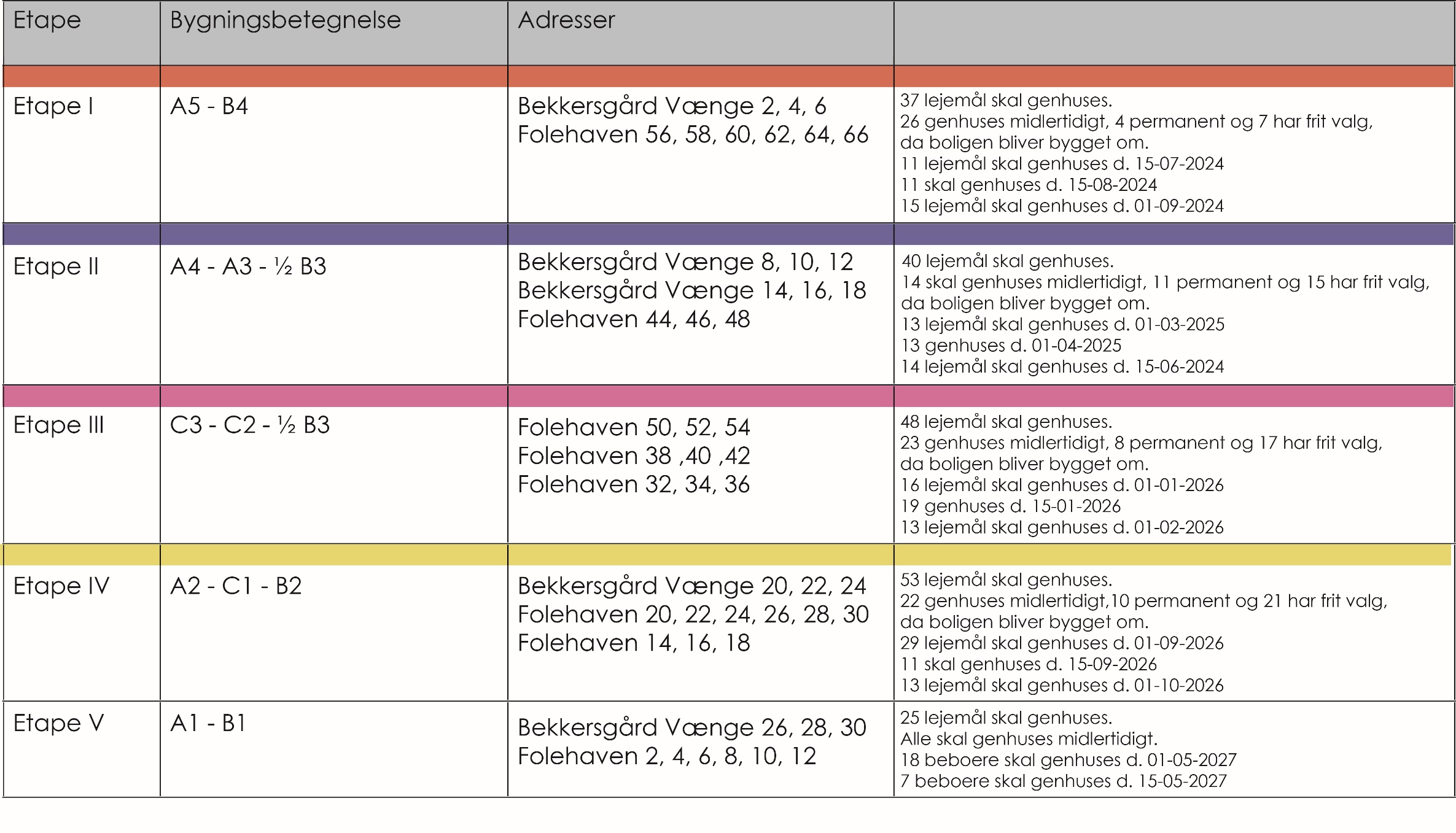 De nye tagboliger
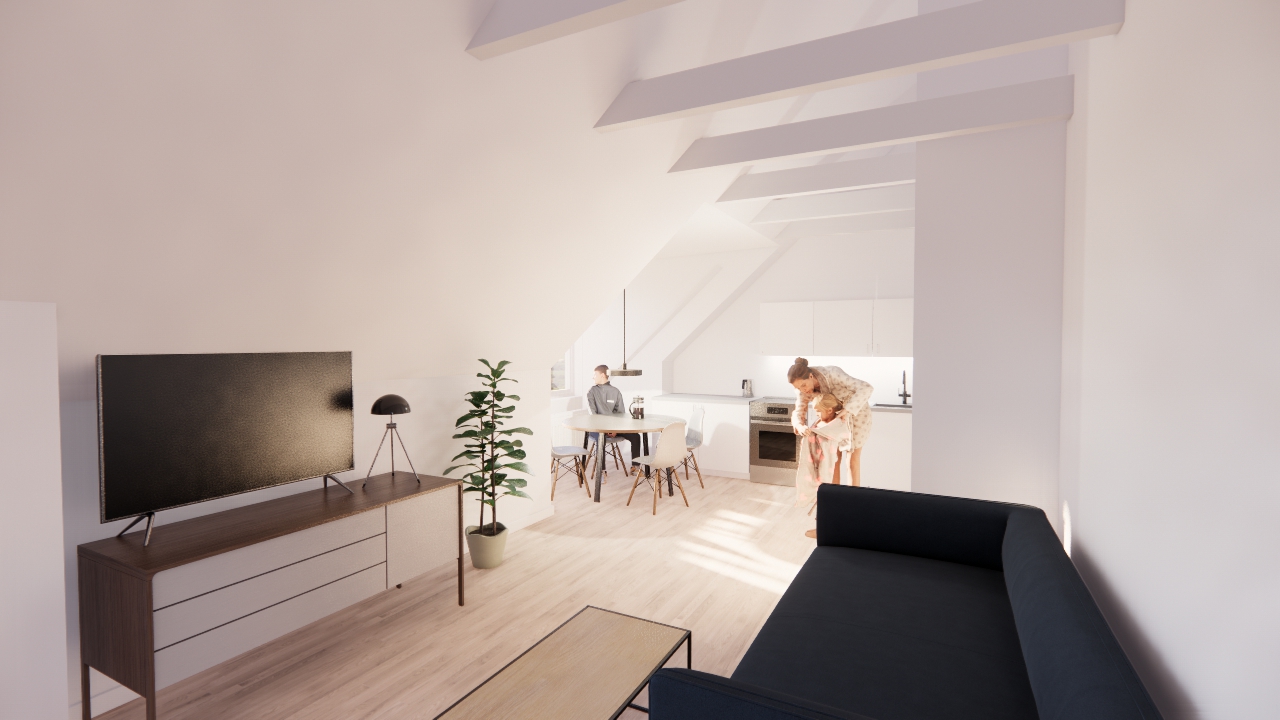 De nye tagboliger indrettes under det nye tag på alle blokkene, og byder på lejligheder der spænder fra 58-109m². De store nye taglejligheder henvender sig derfor til flere beboer typer, og tilbyder plads til familier med vokseværk.
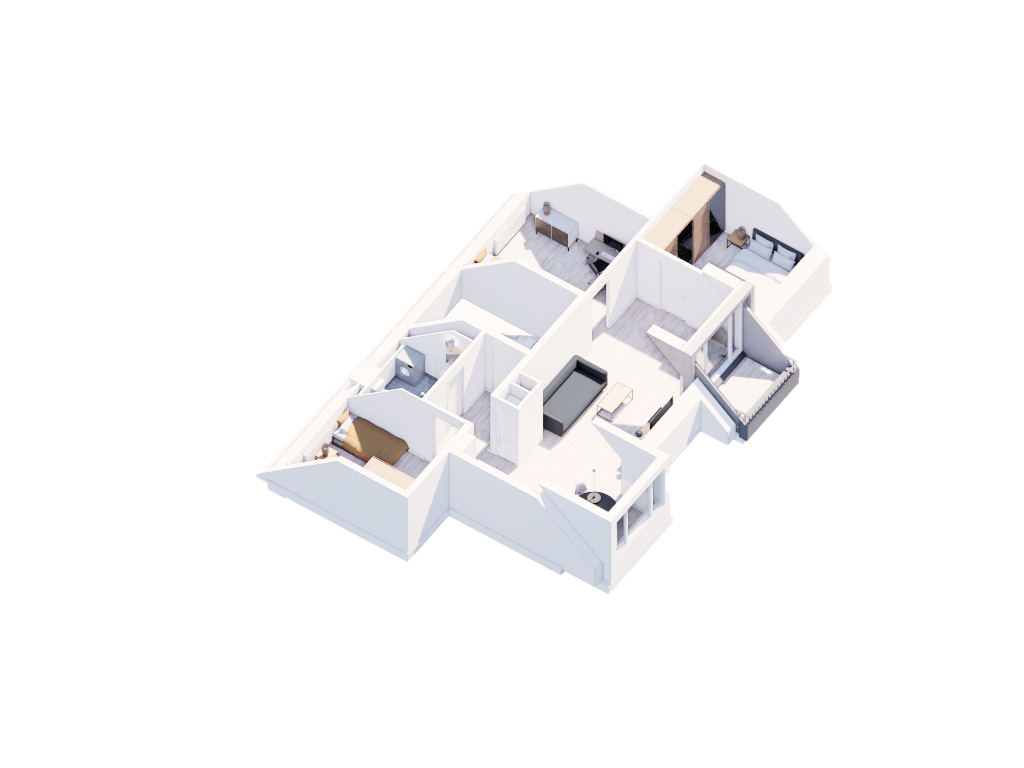 Ny tagbolig - Husleje pr./md. 
Bolig på 58 m²		6.472 kr.
Bolig på 94 m² 		10.489 kr.
Bolig på 109 m² 		12.163 kr
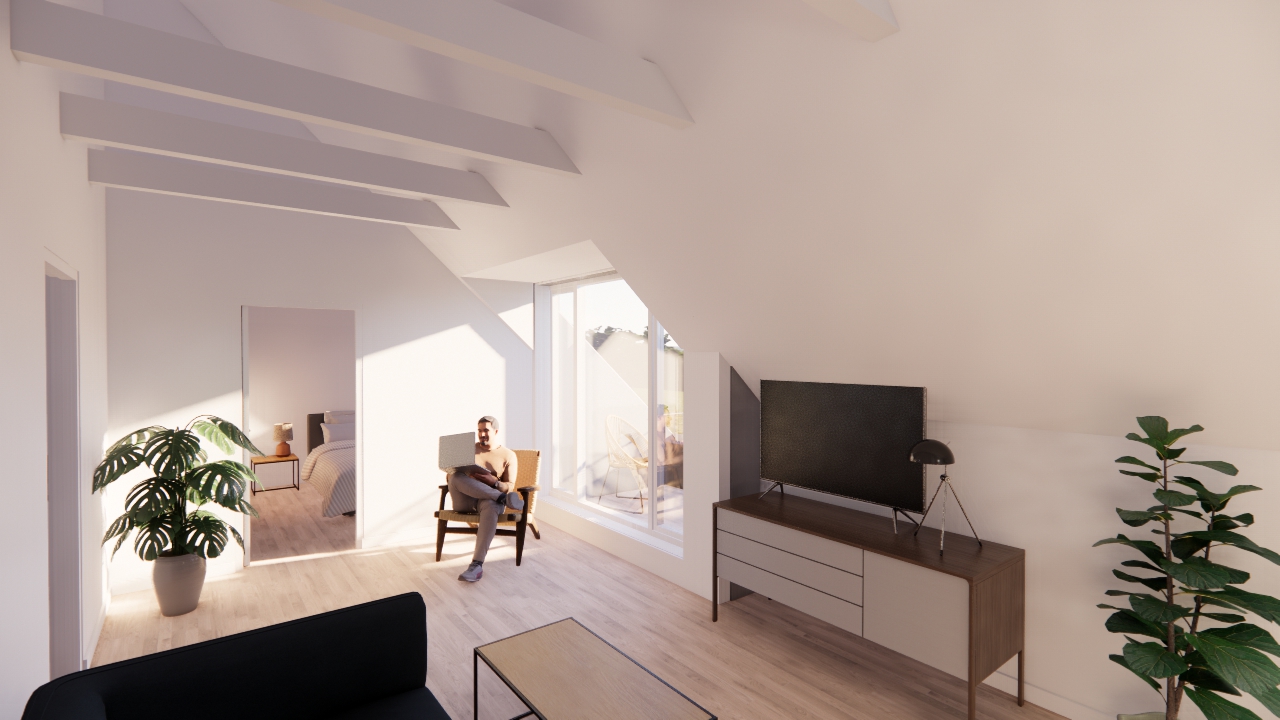 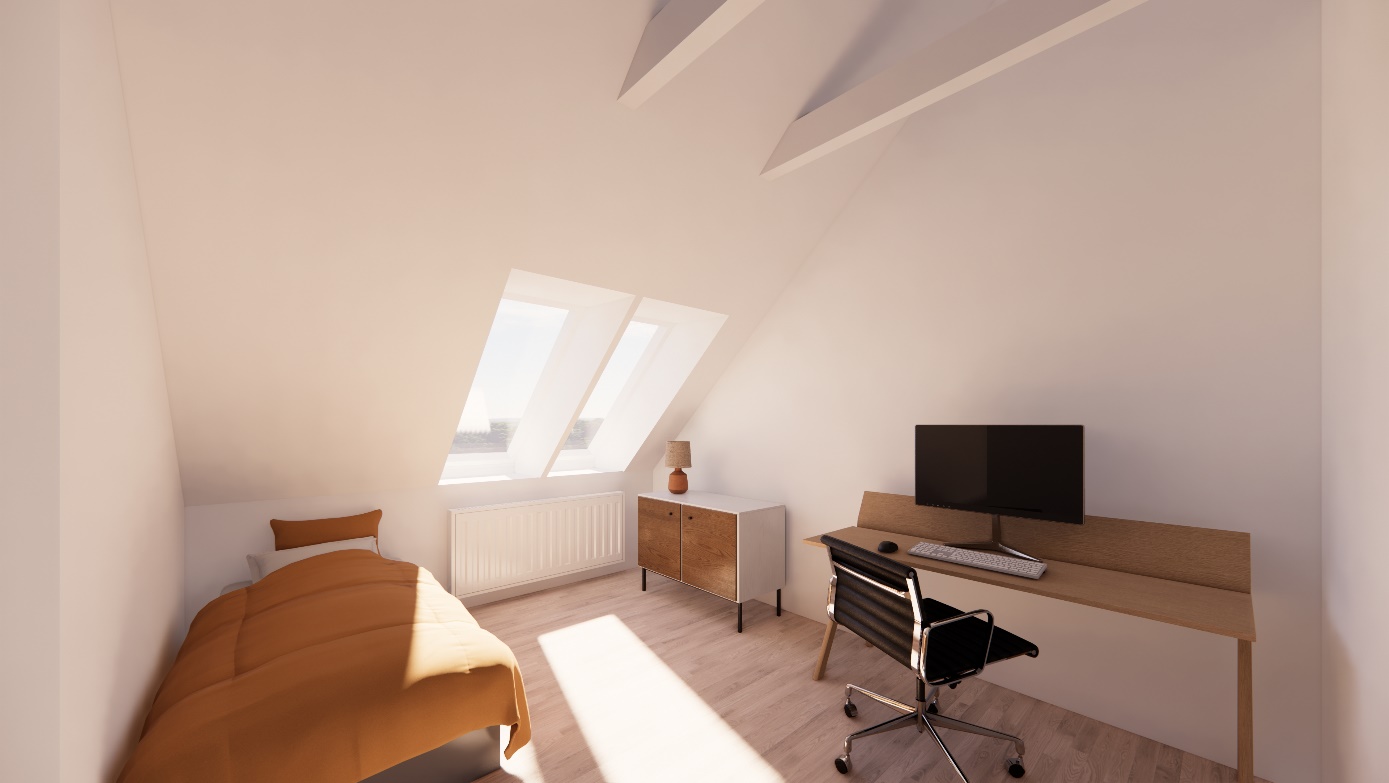 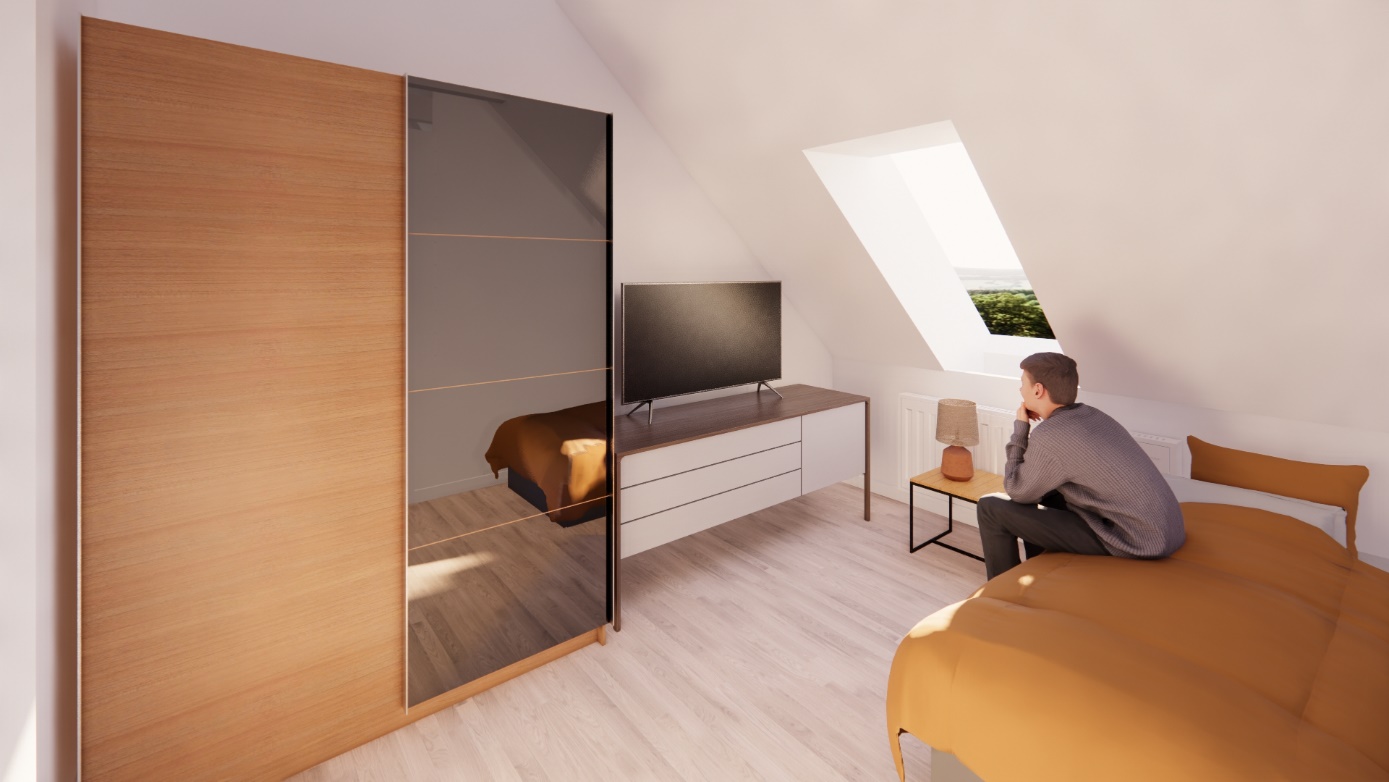 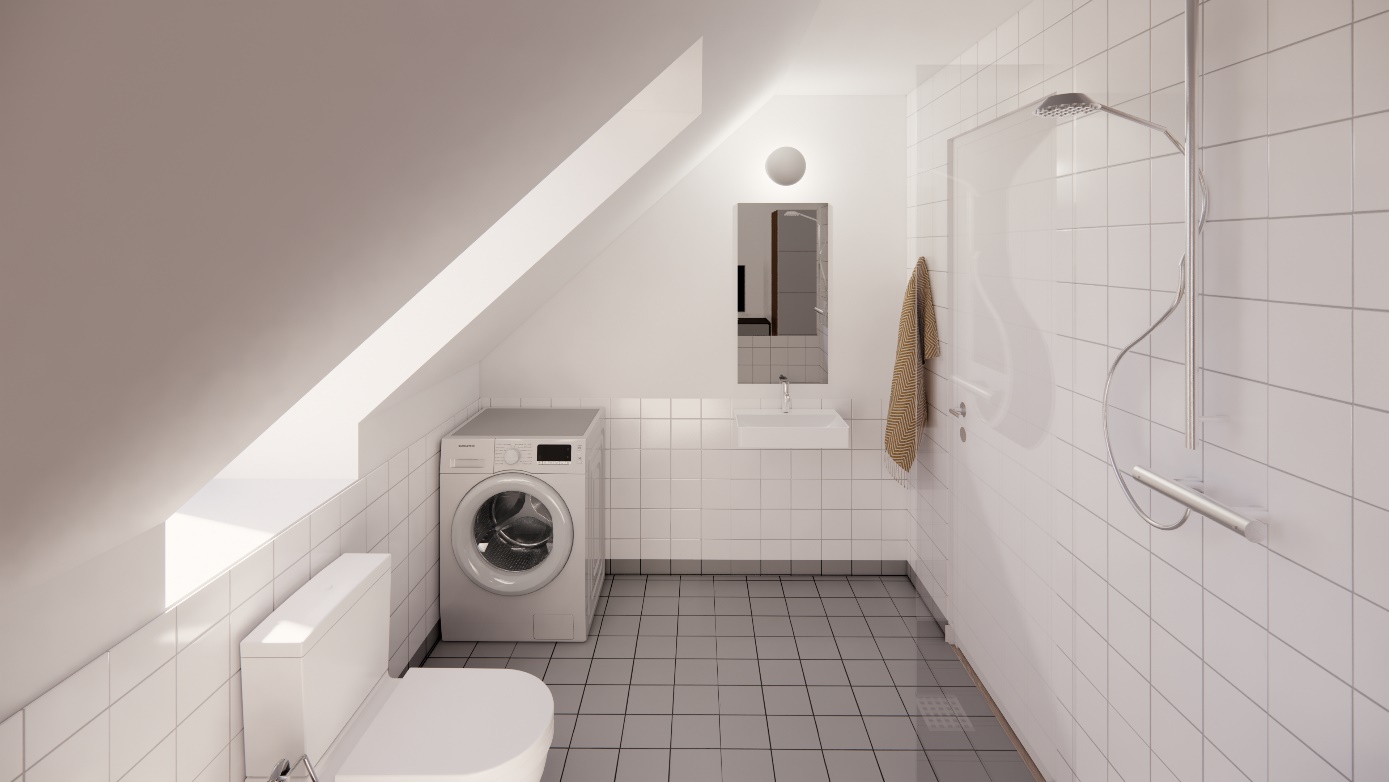